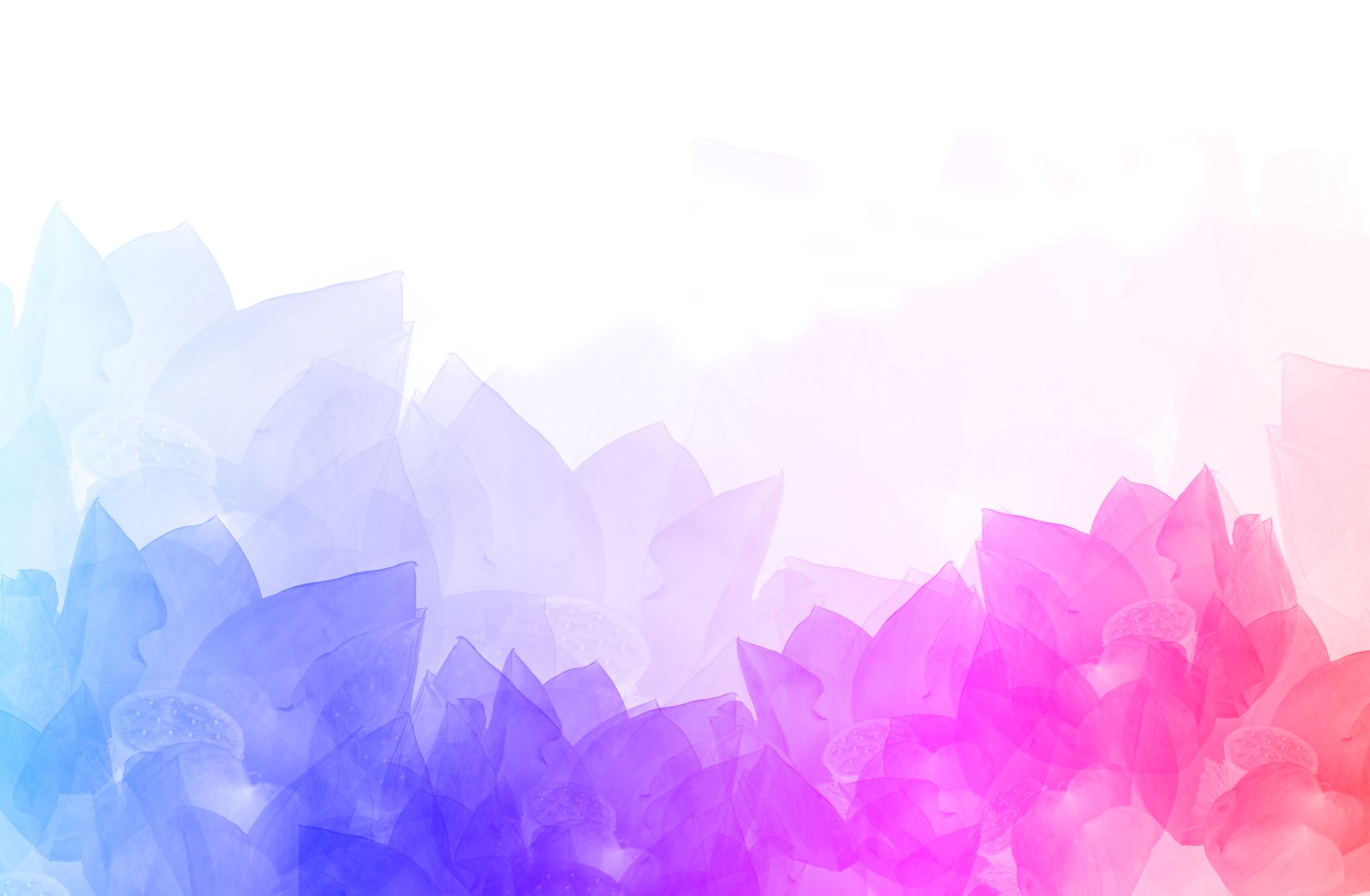 Zapisy na zajęcia Psychologii B/Coraz na seminaria i ścieżki
Rok akademicki 2023/2024
Dziekanat WNS
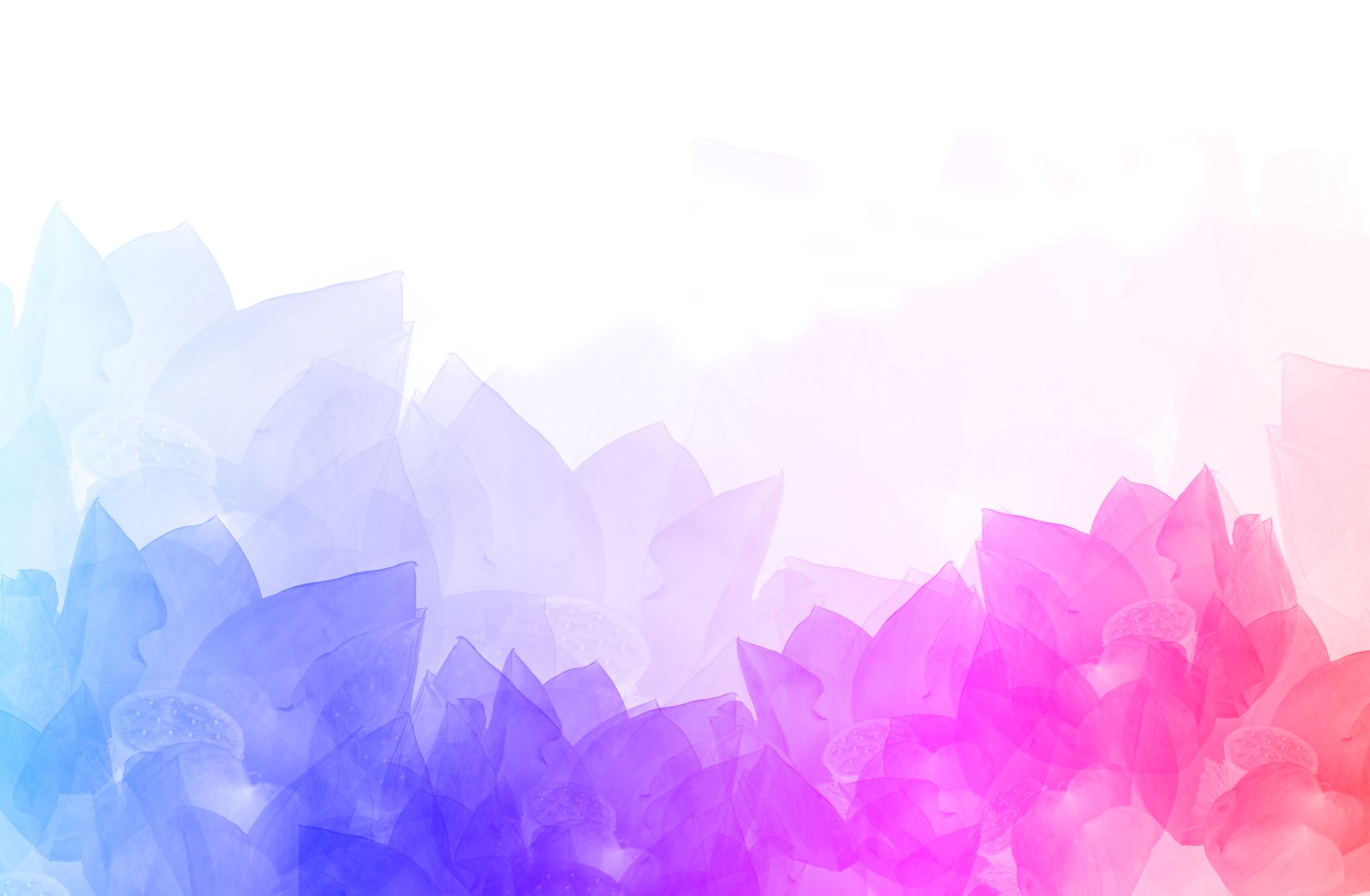 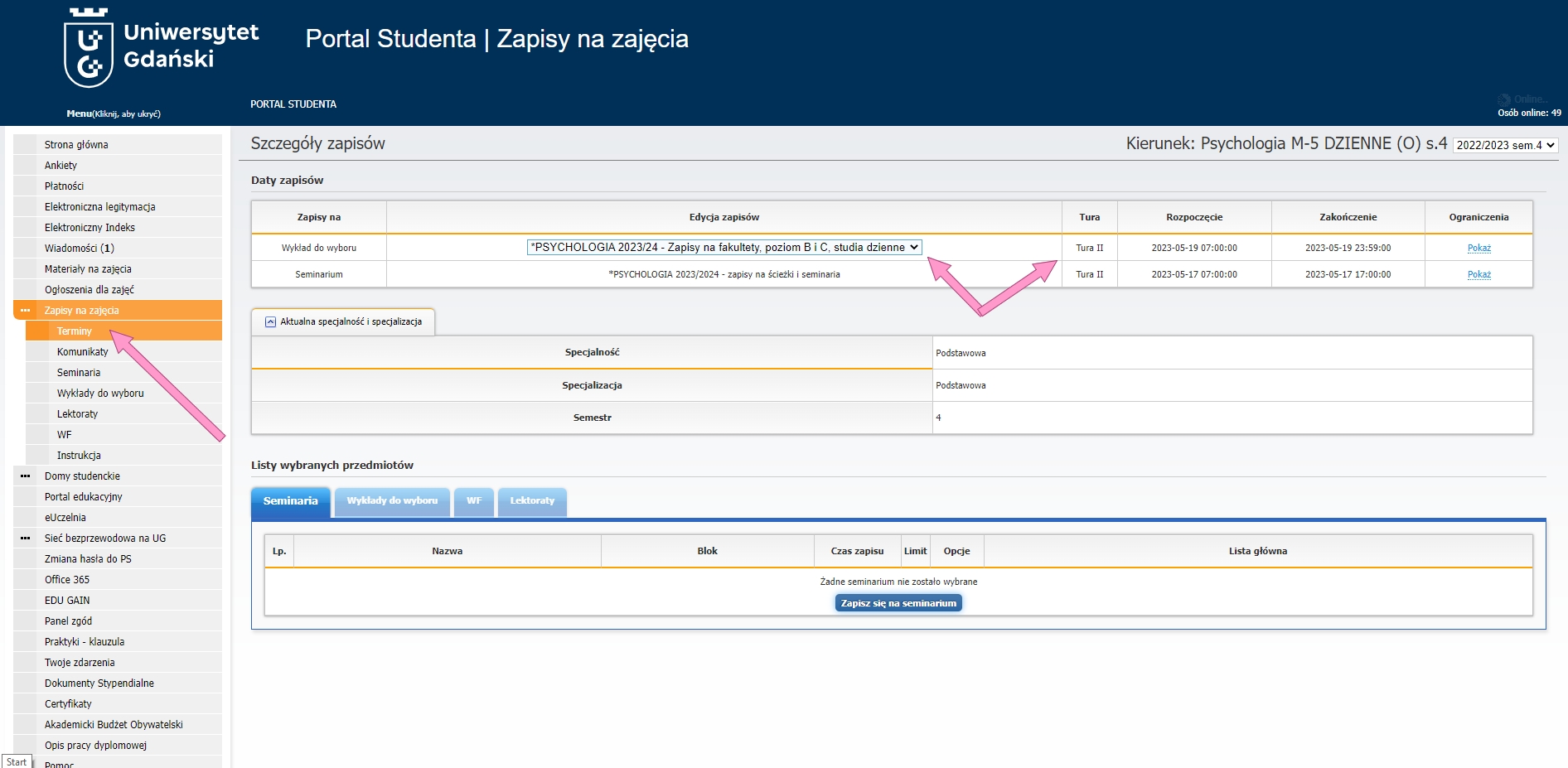 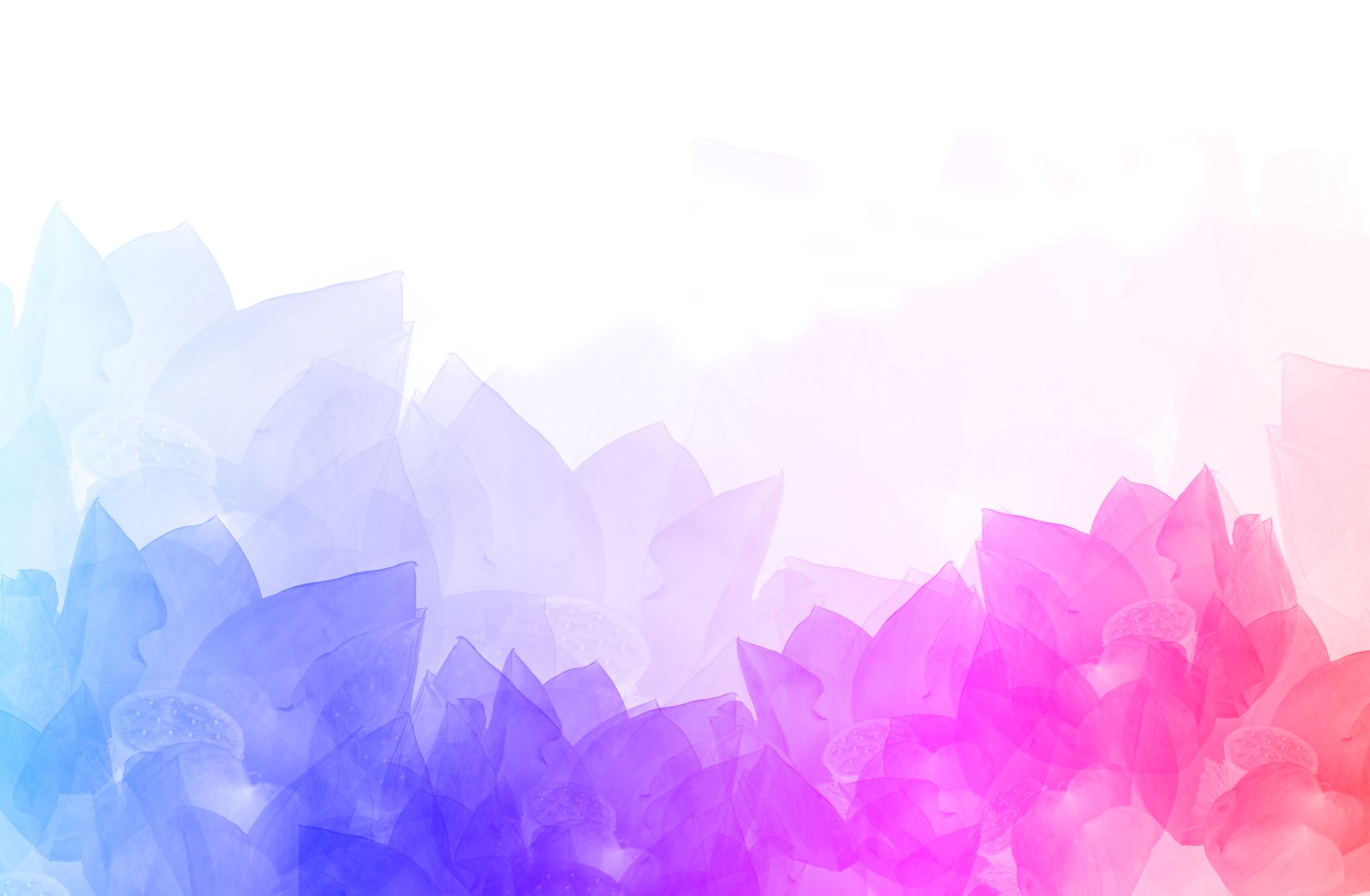 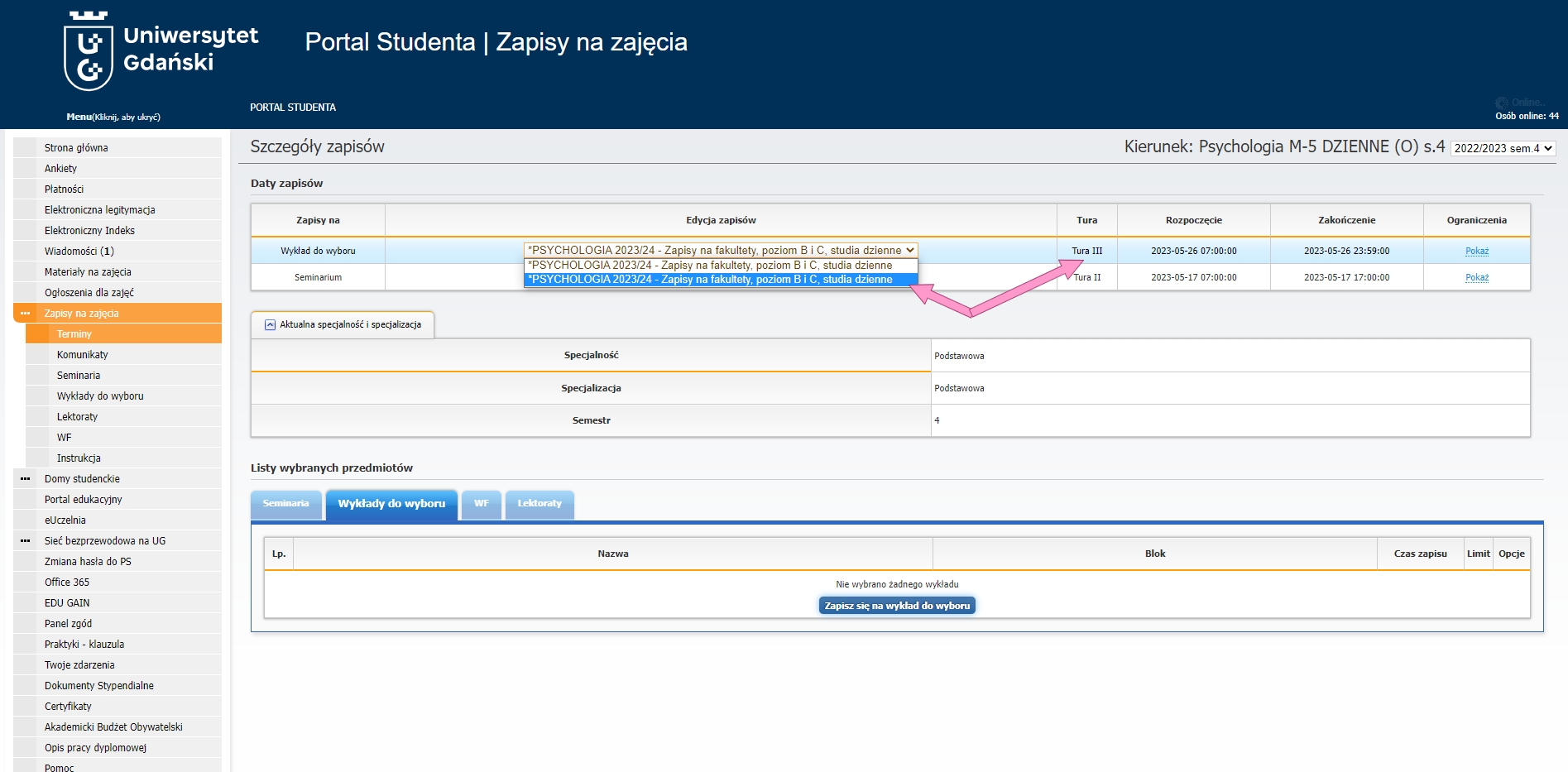 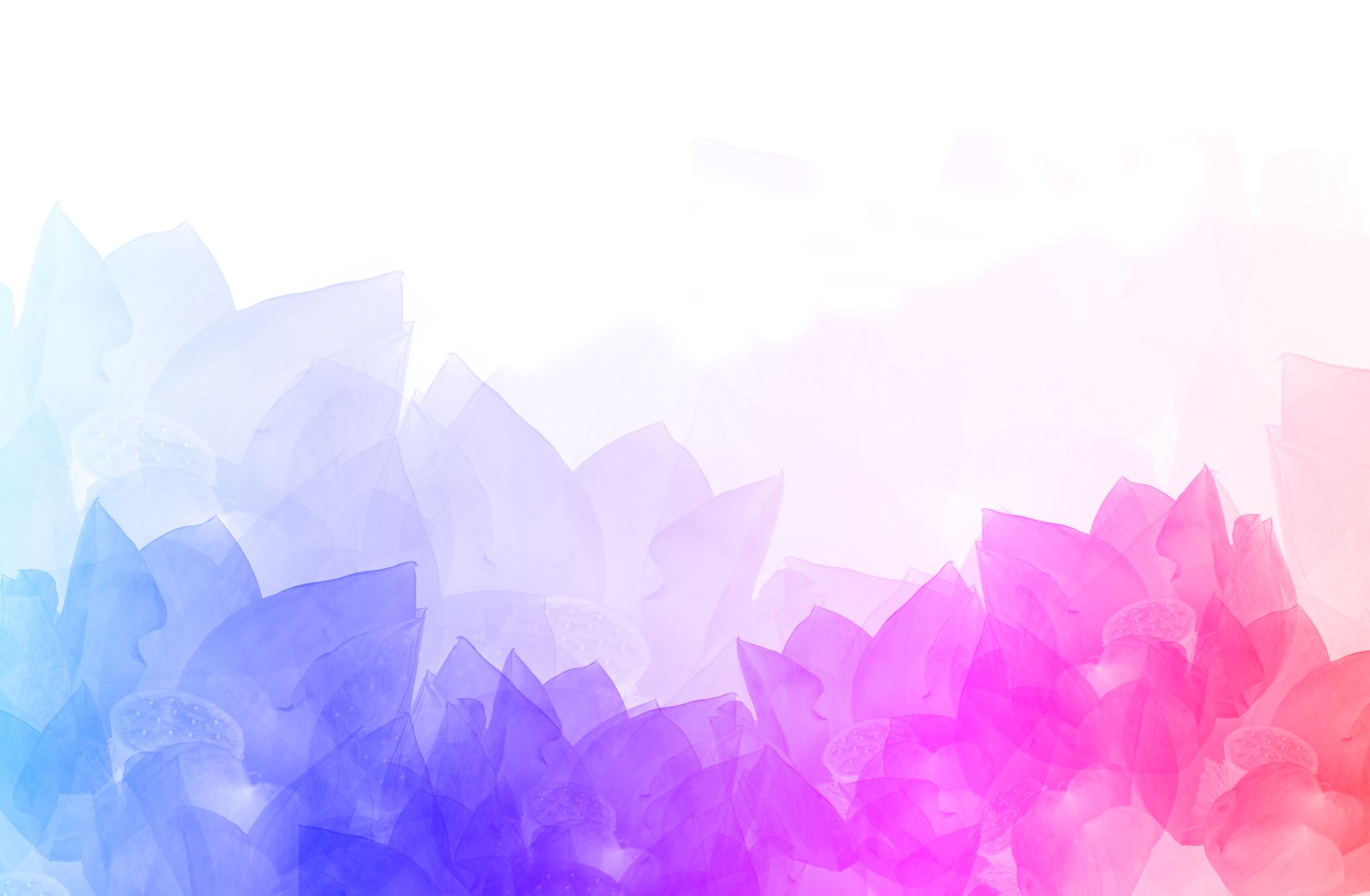 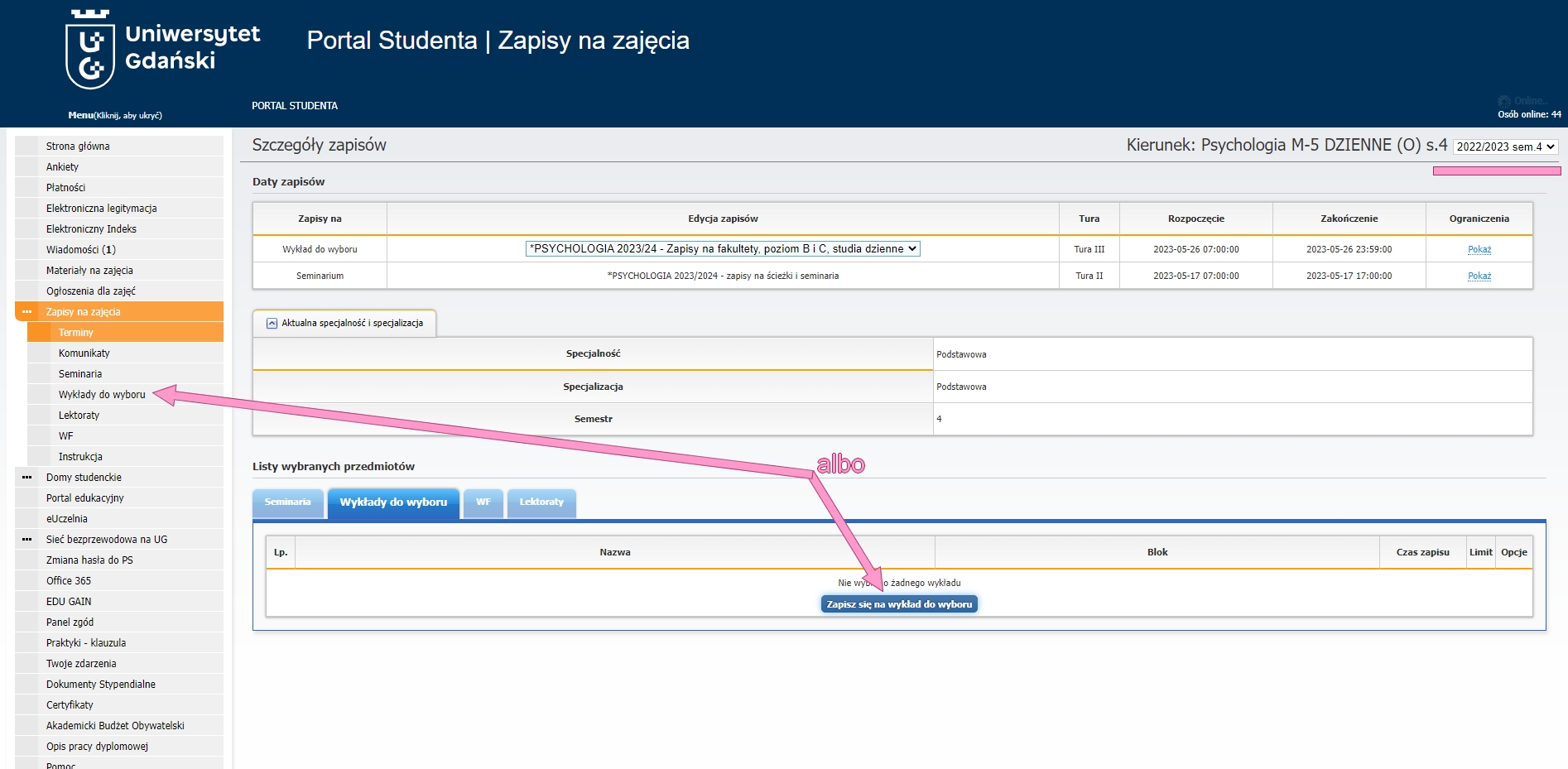 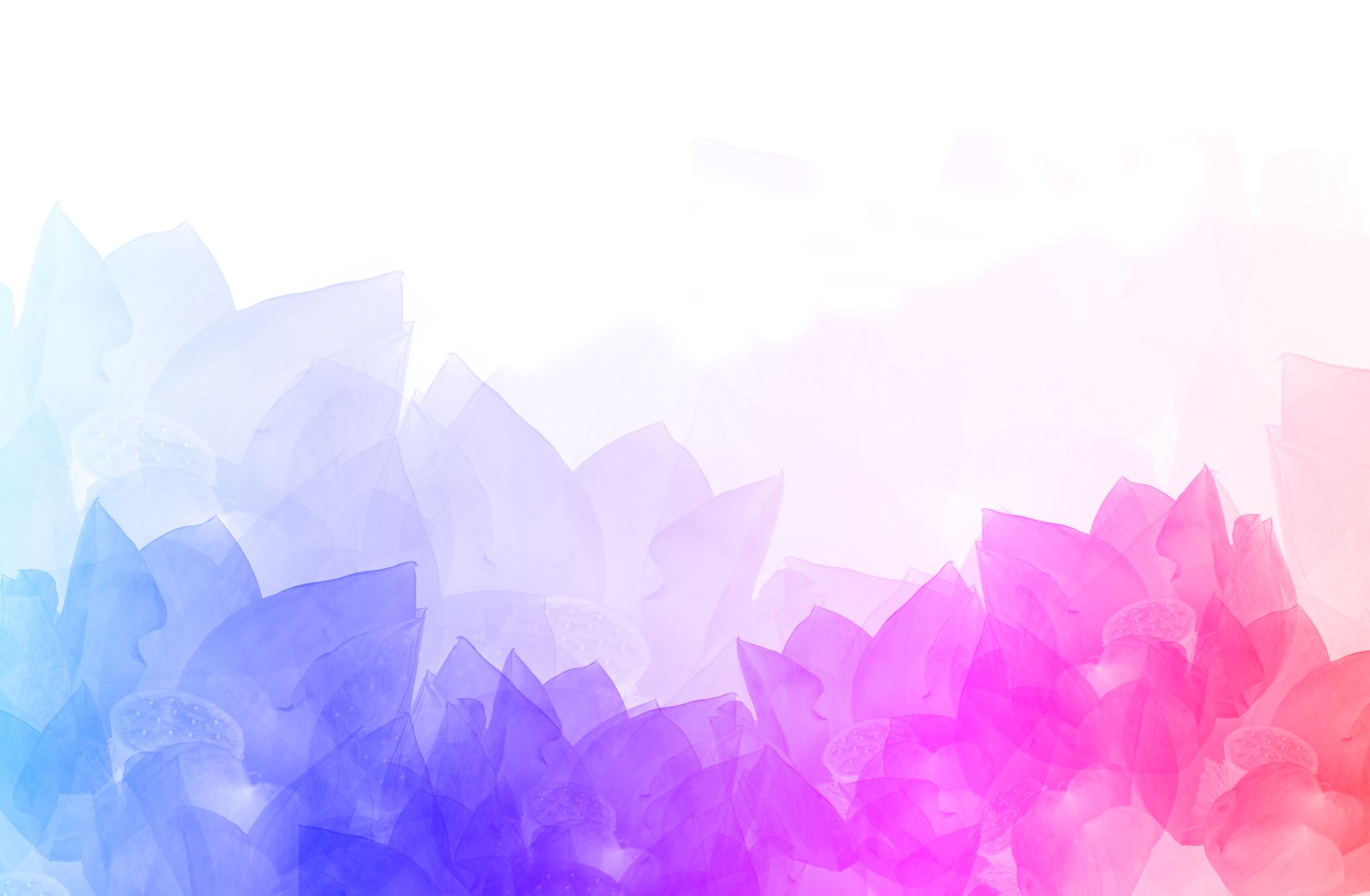 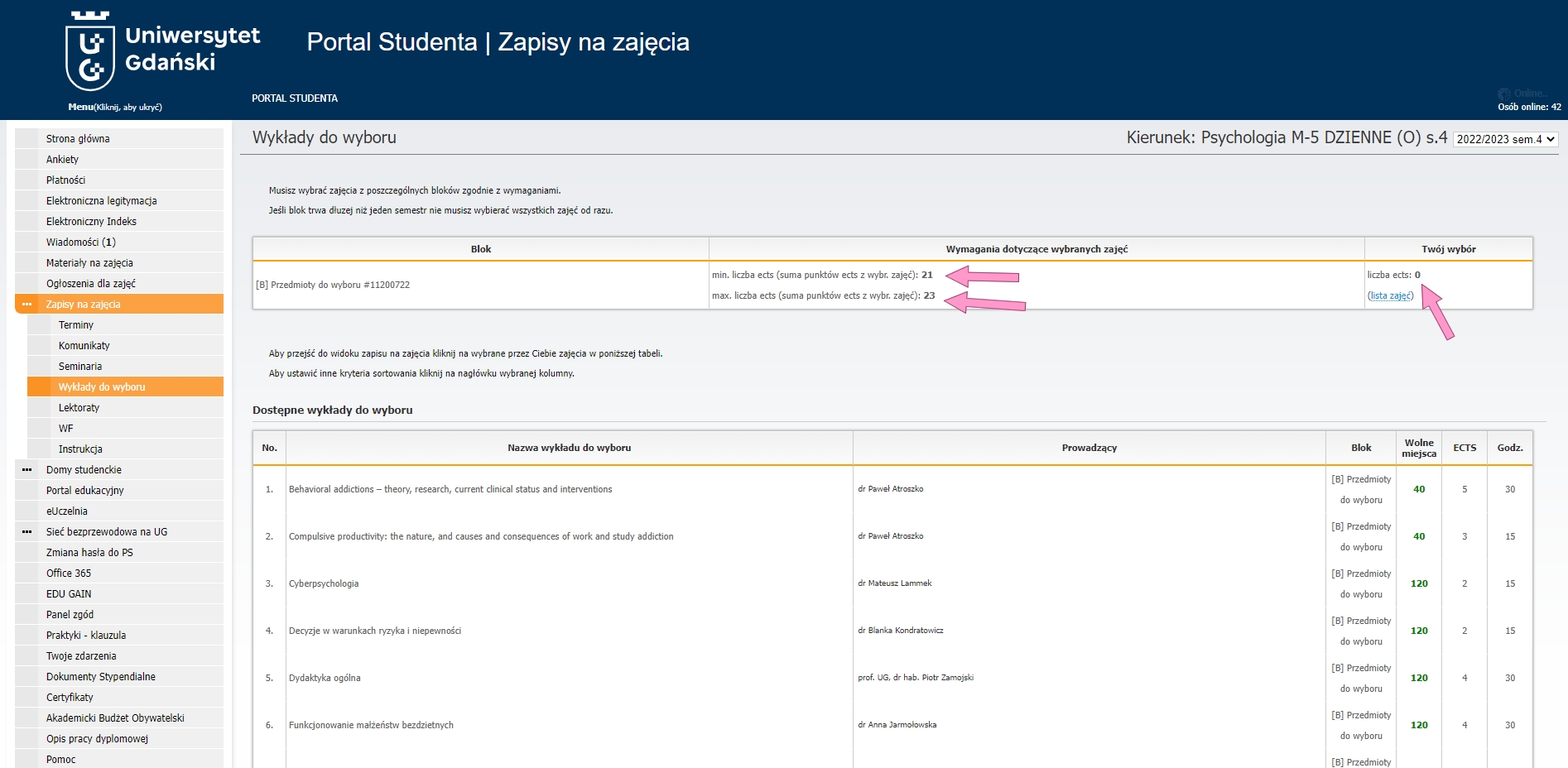 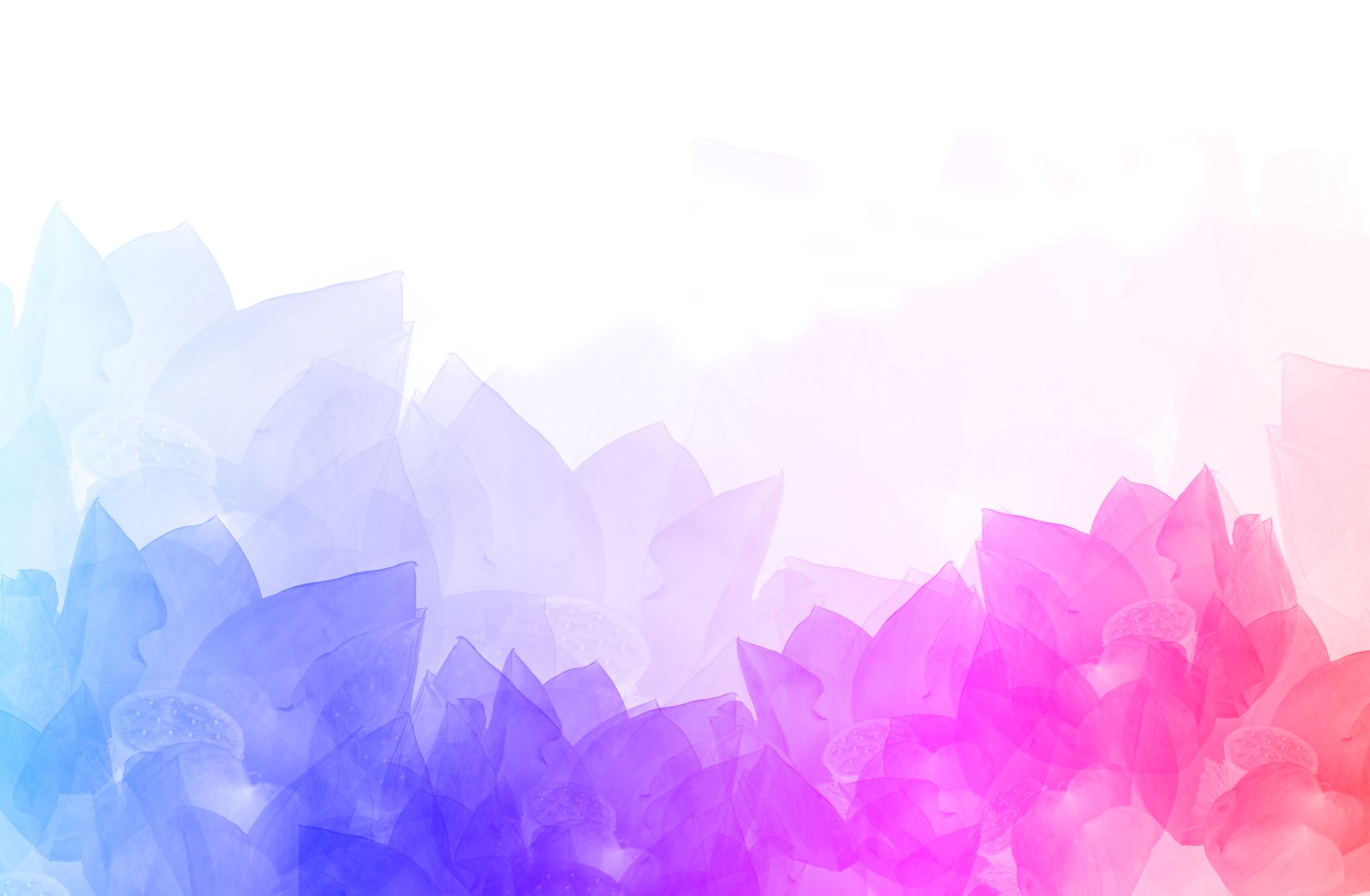 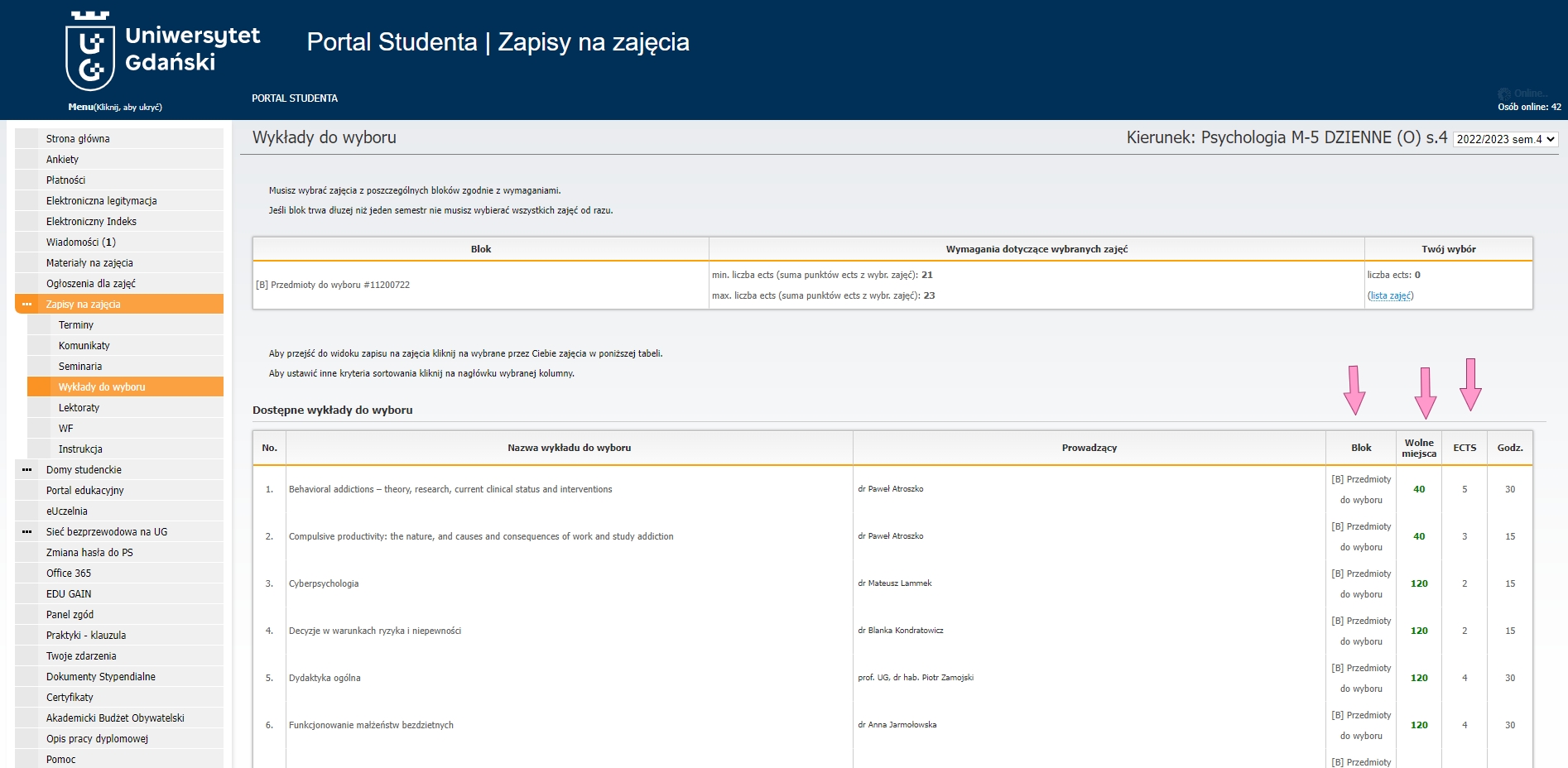 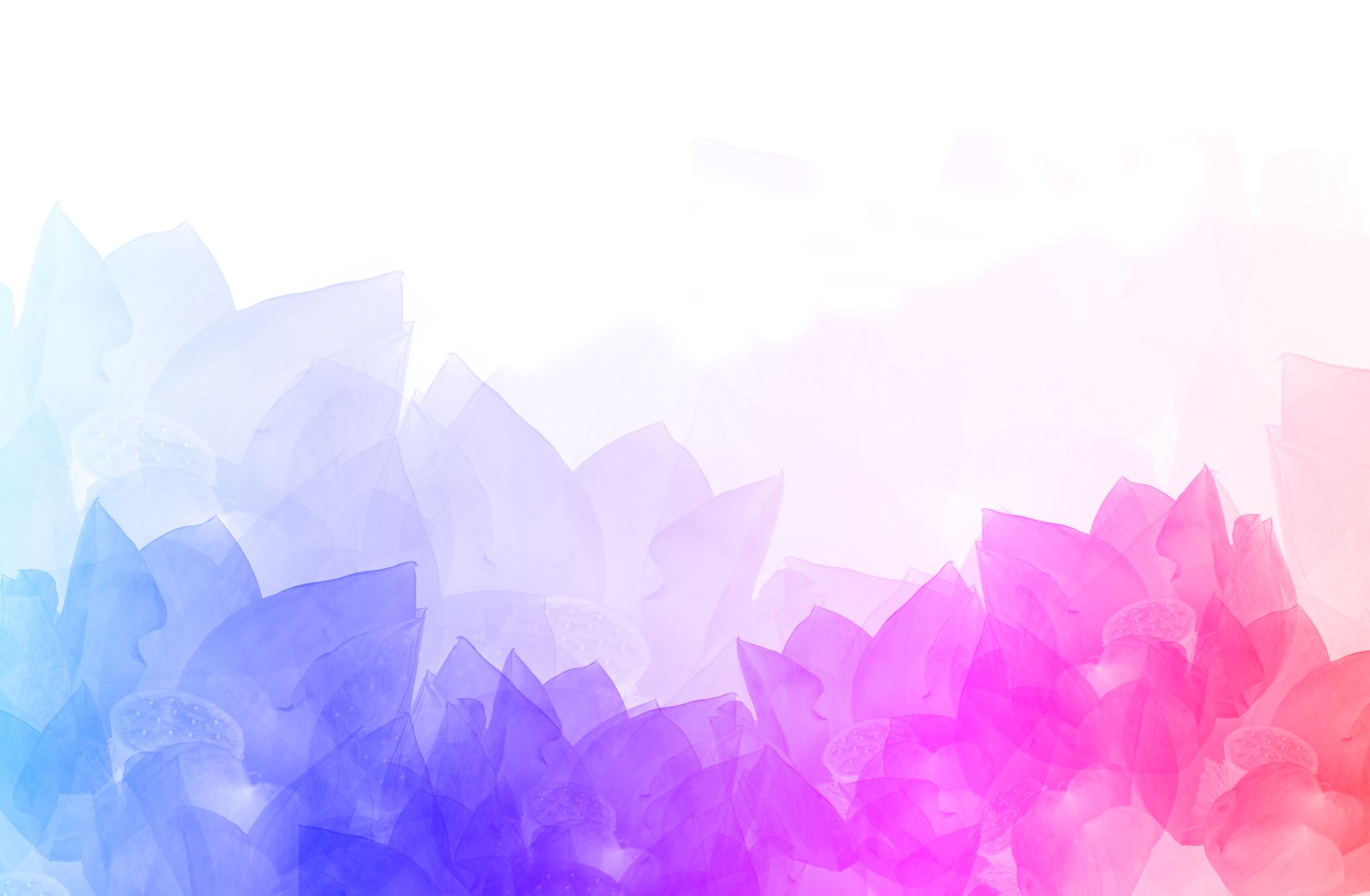 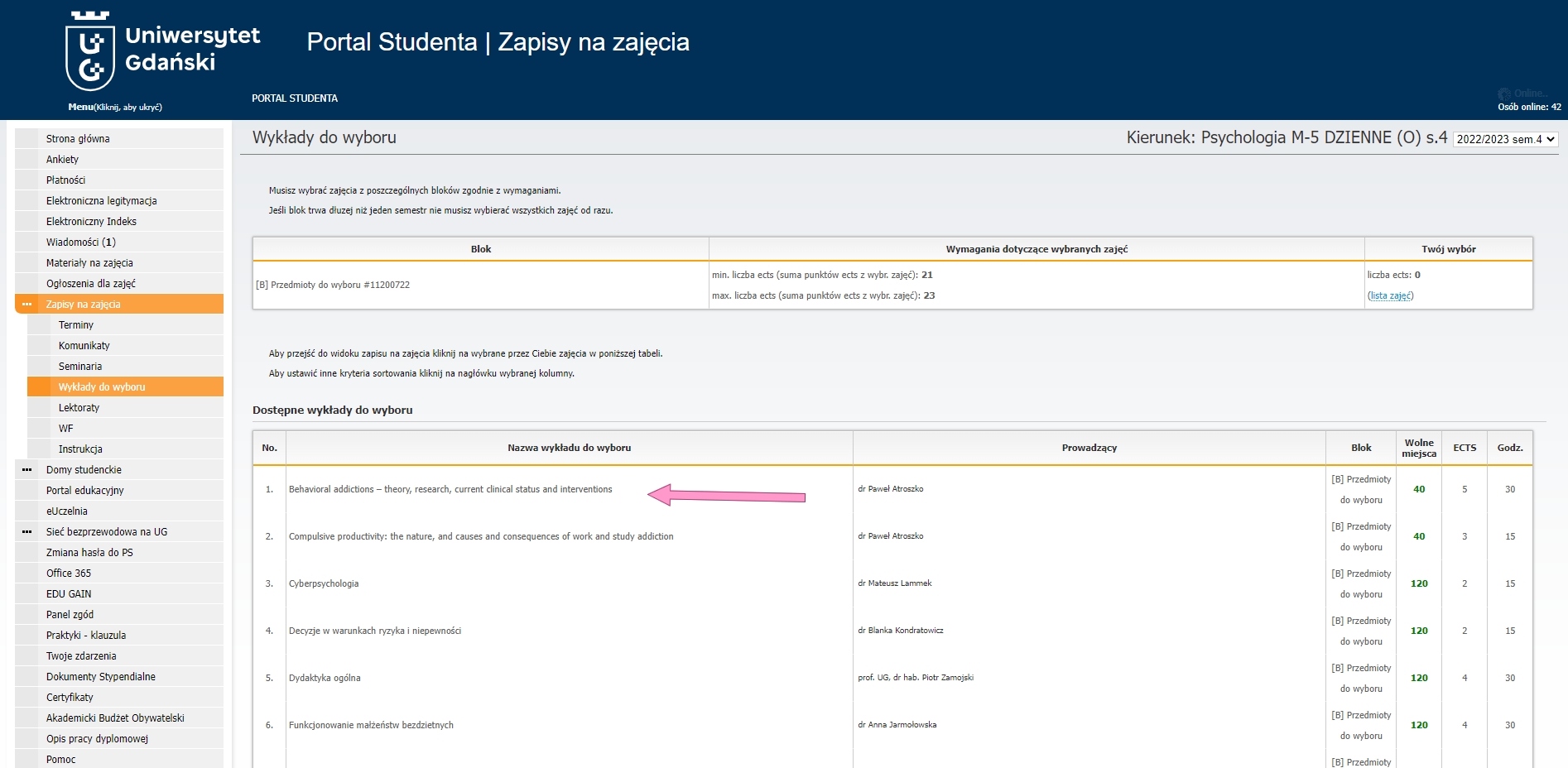 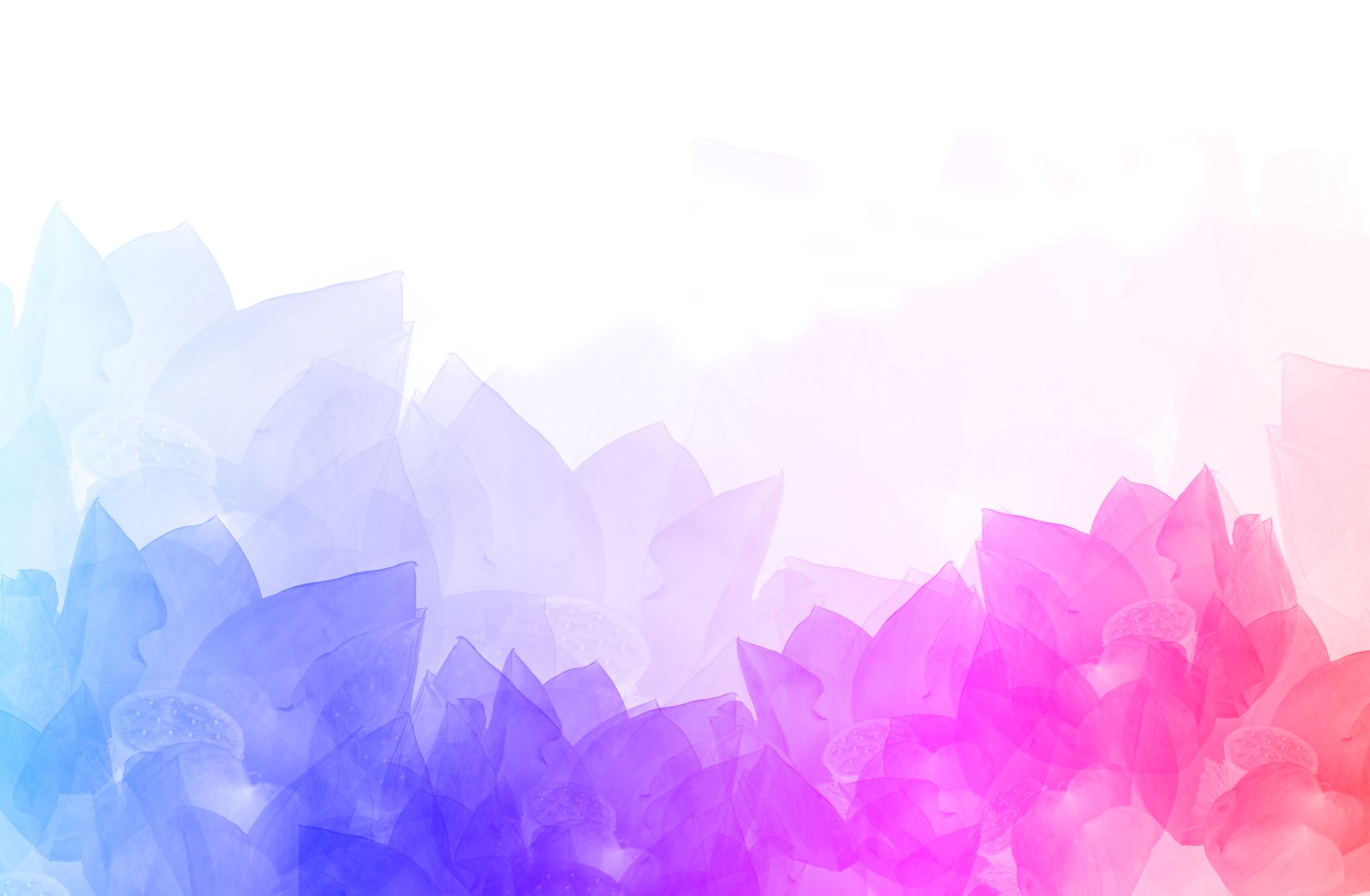 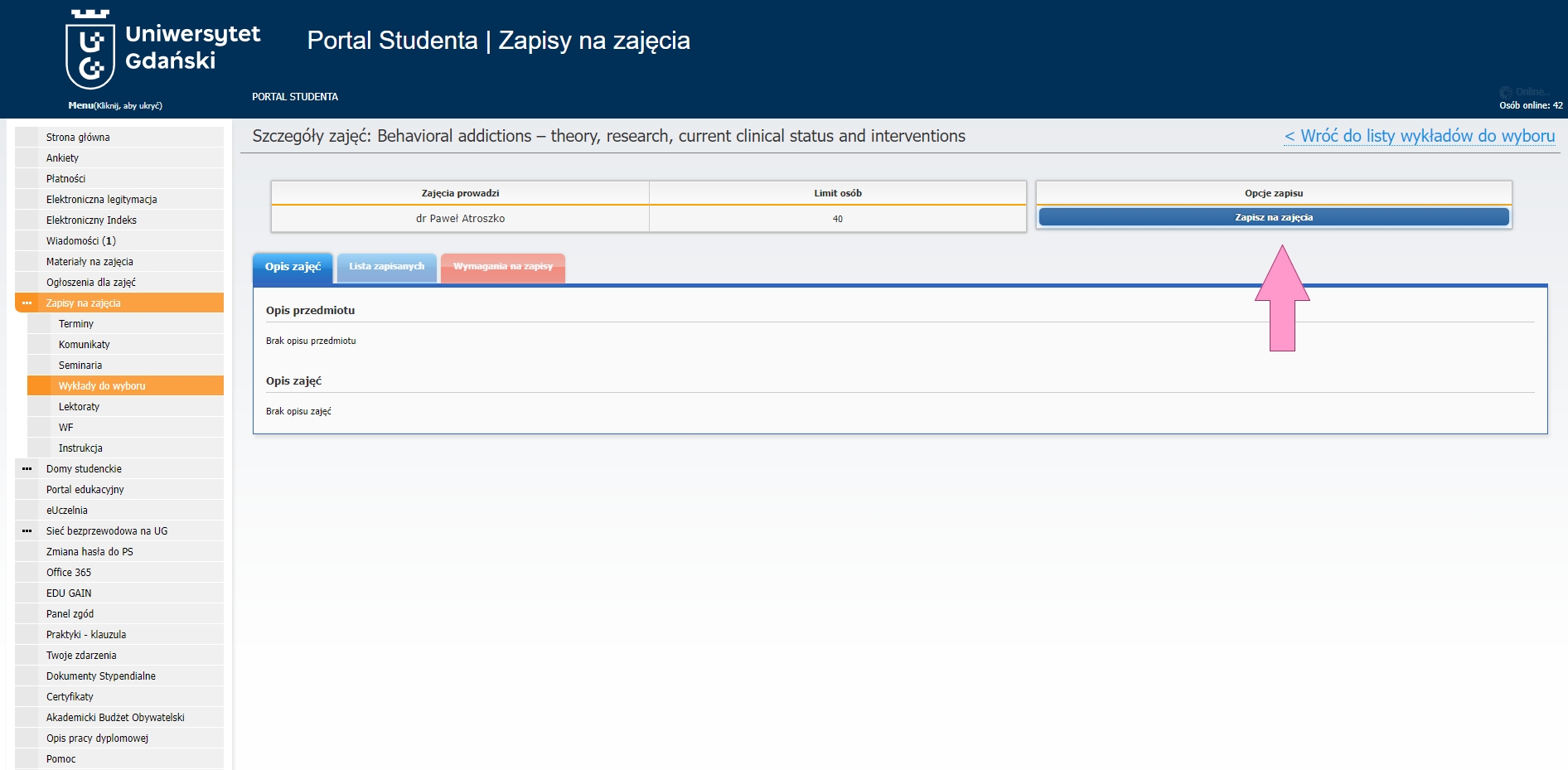 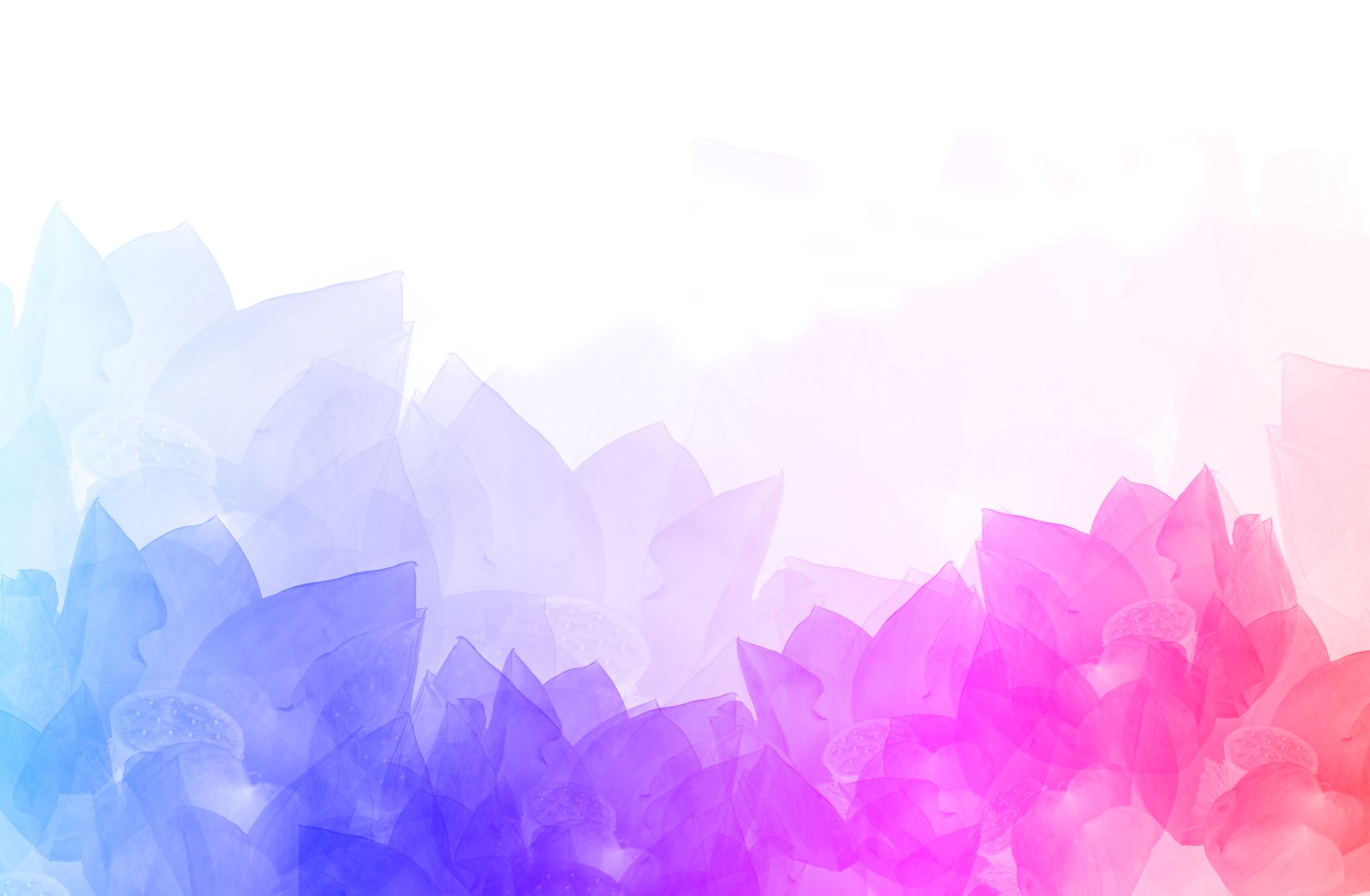 Przetestujmy :)
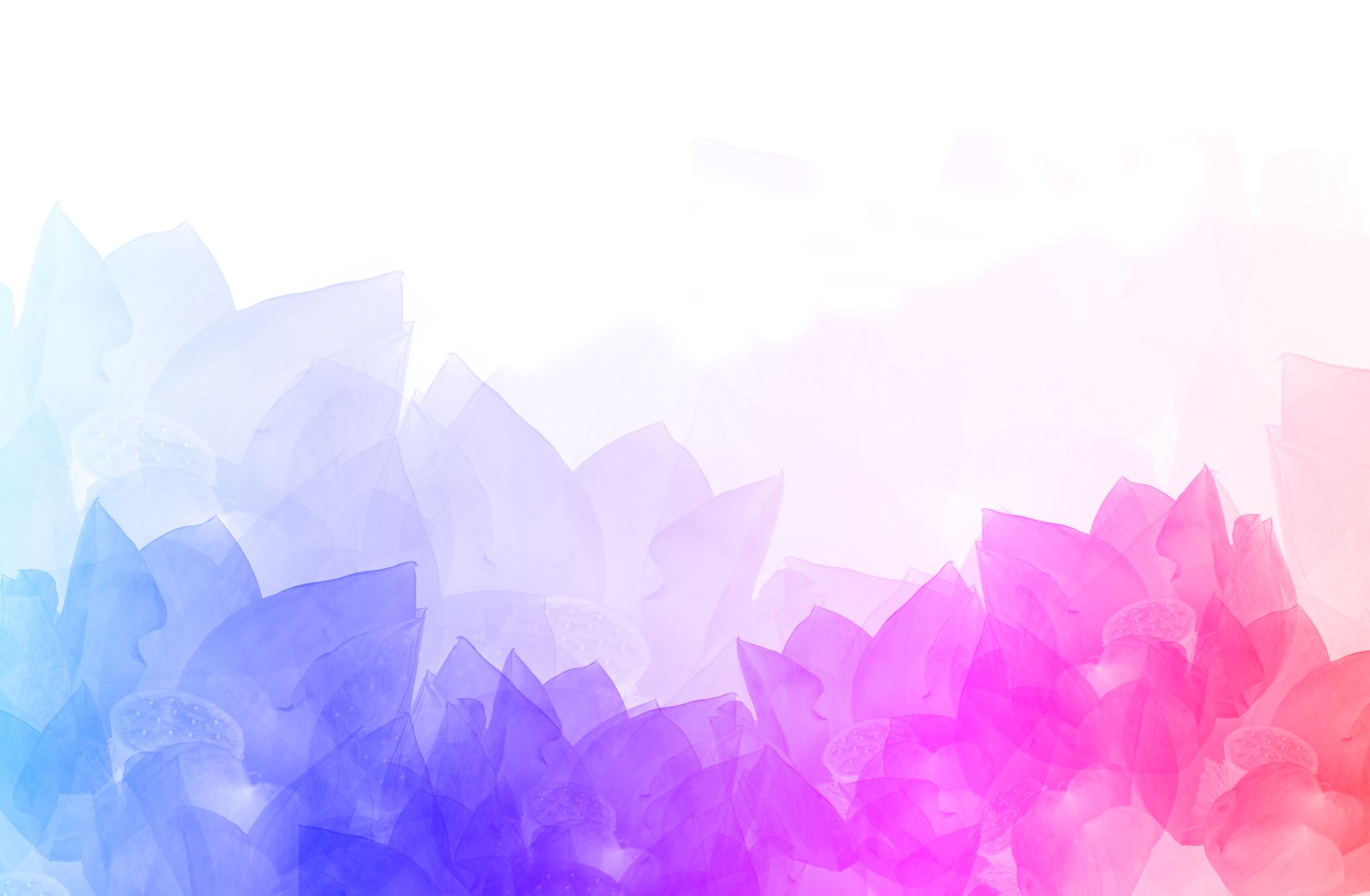 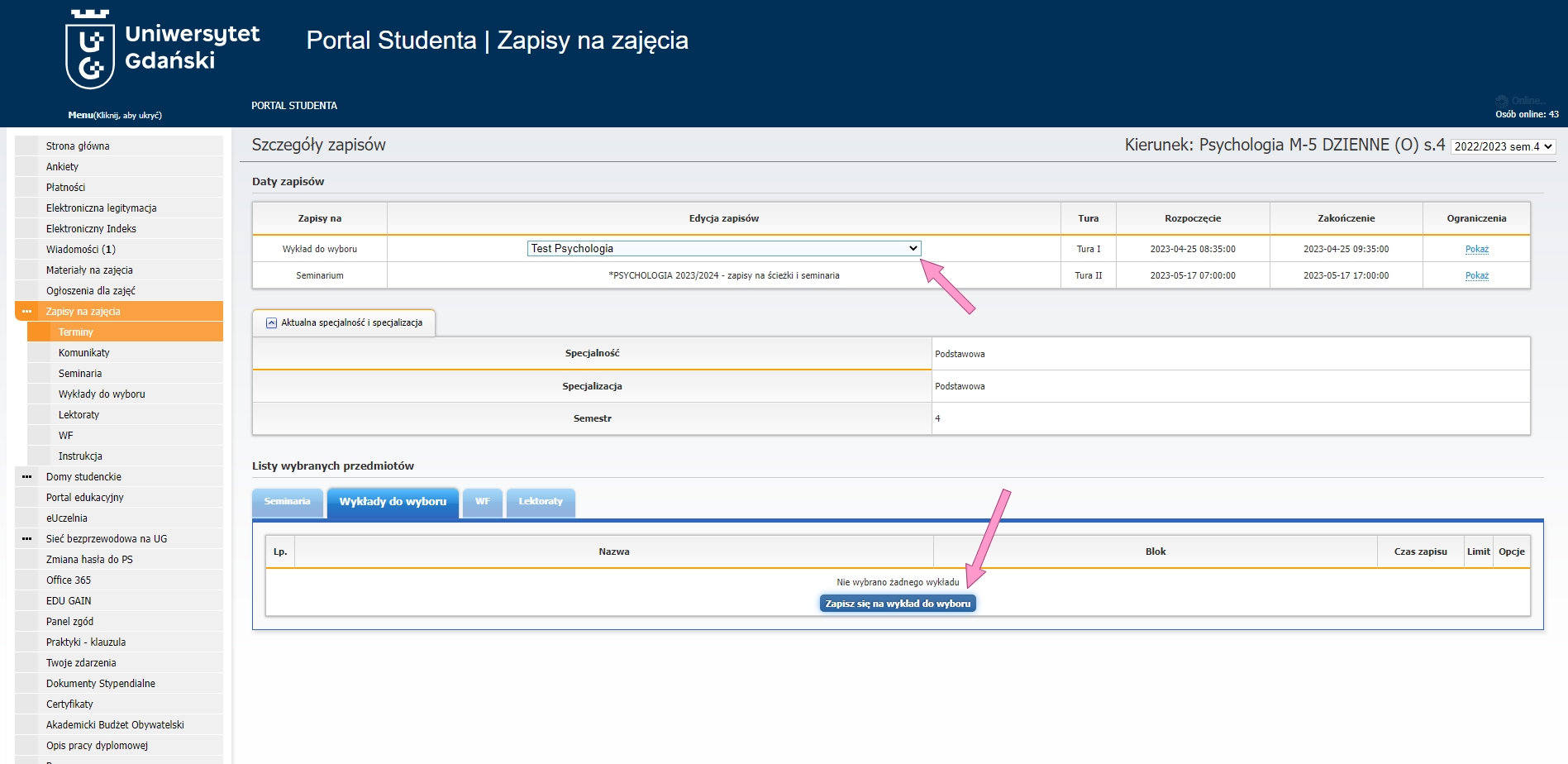 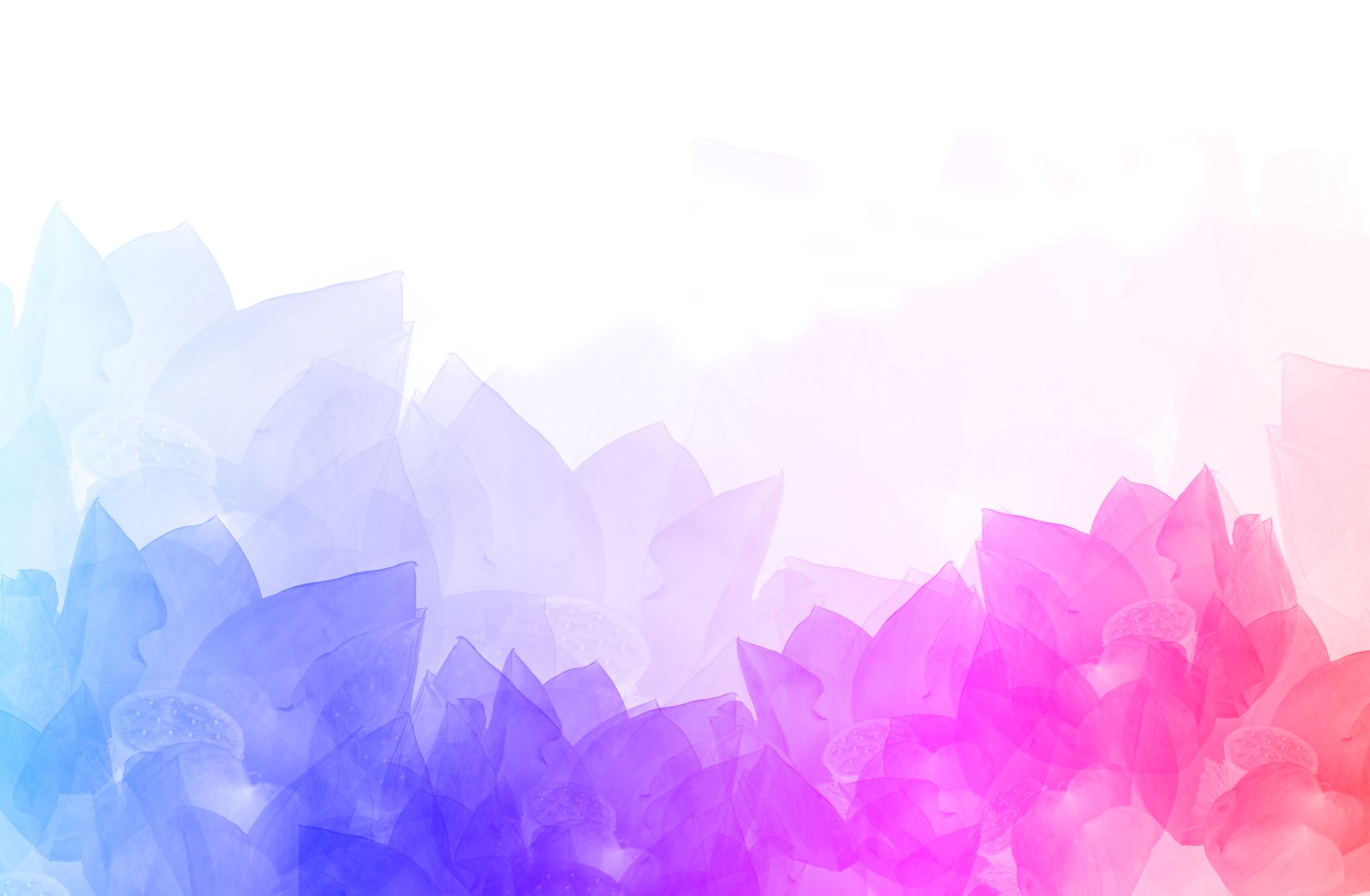 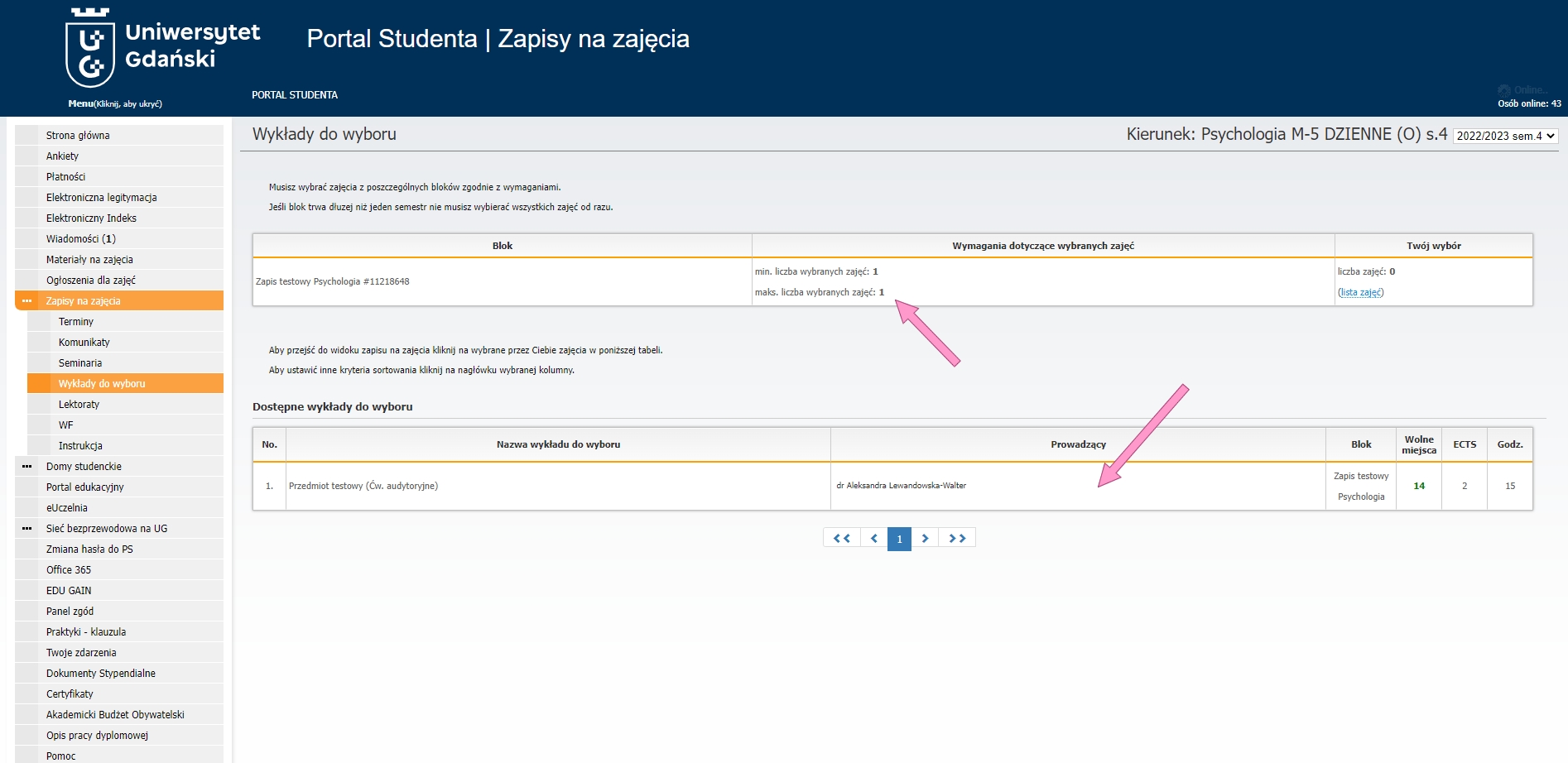 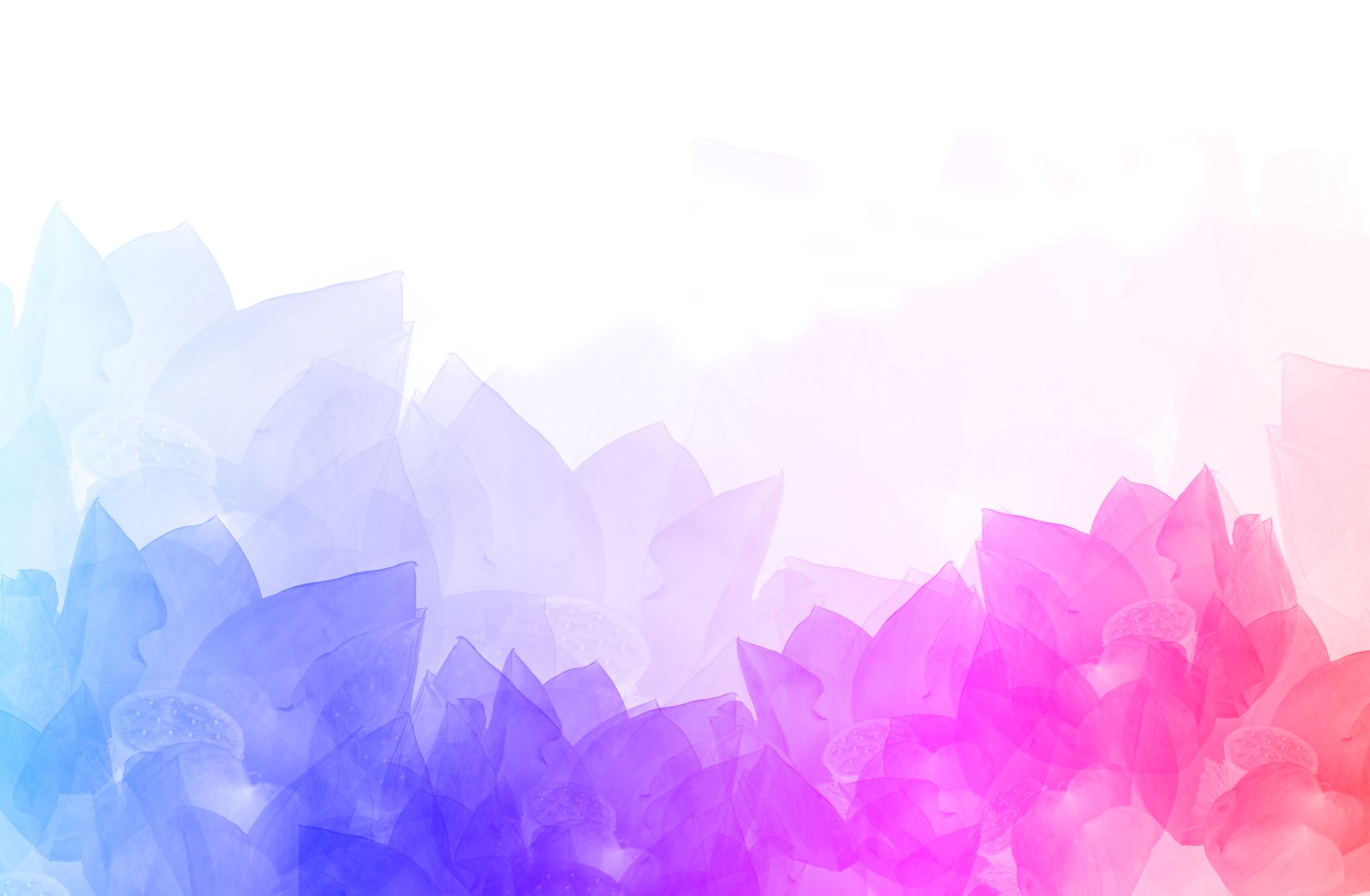 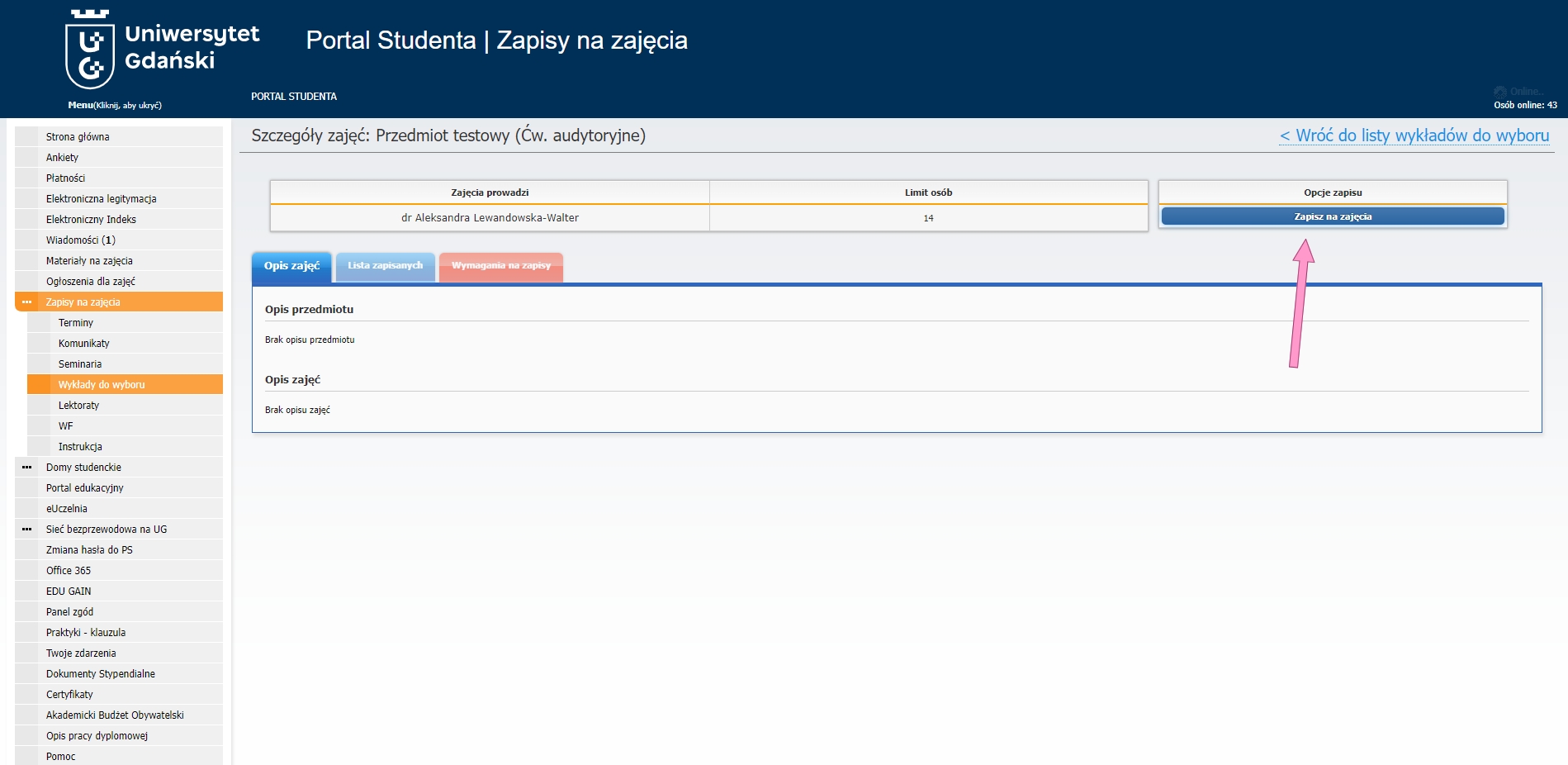 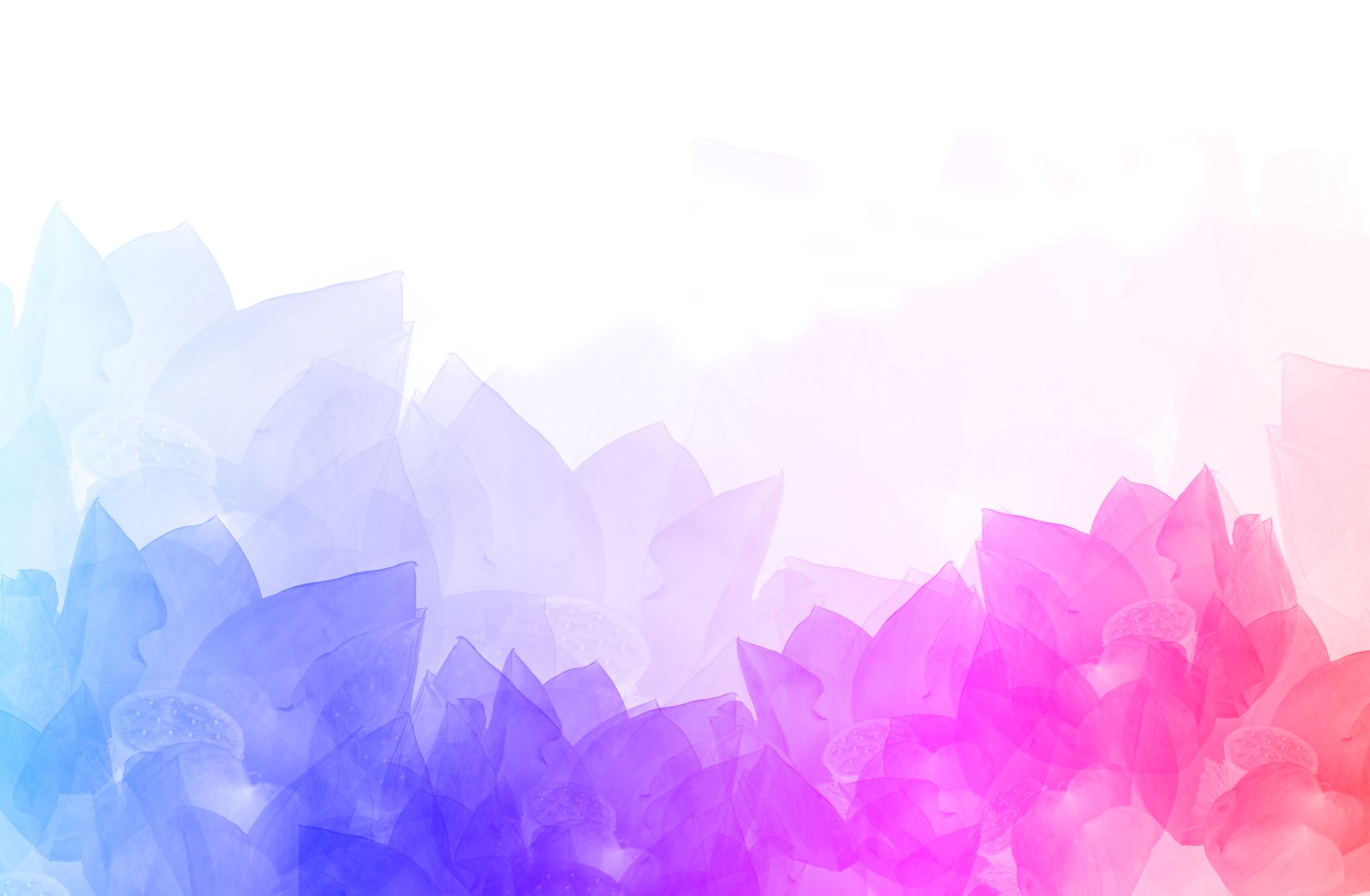 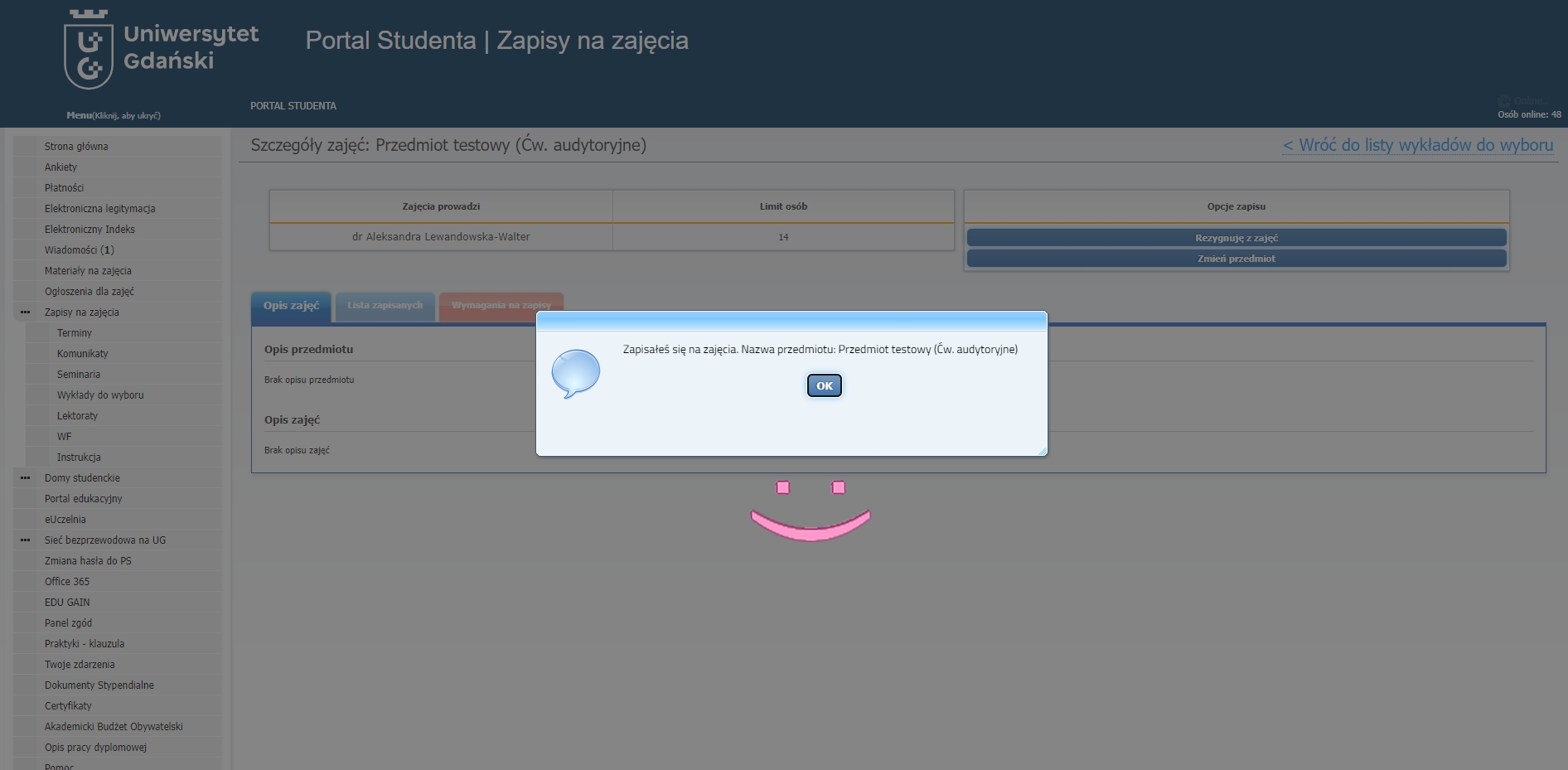 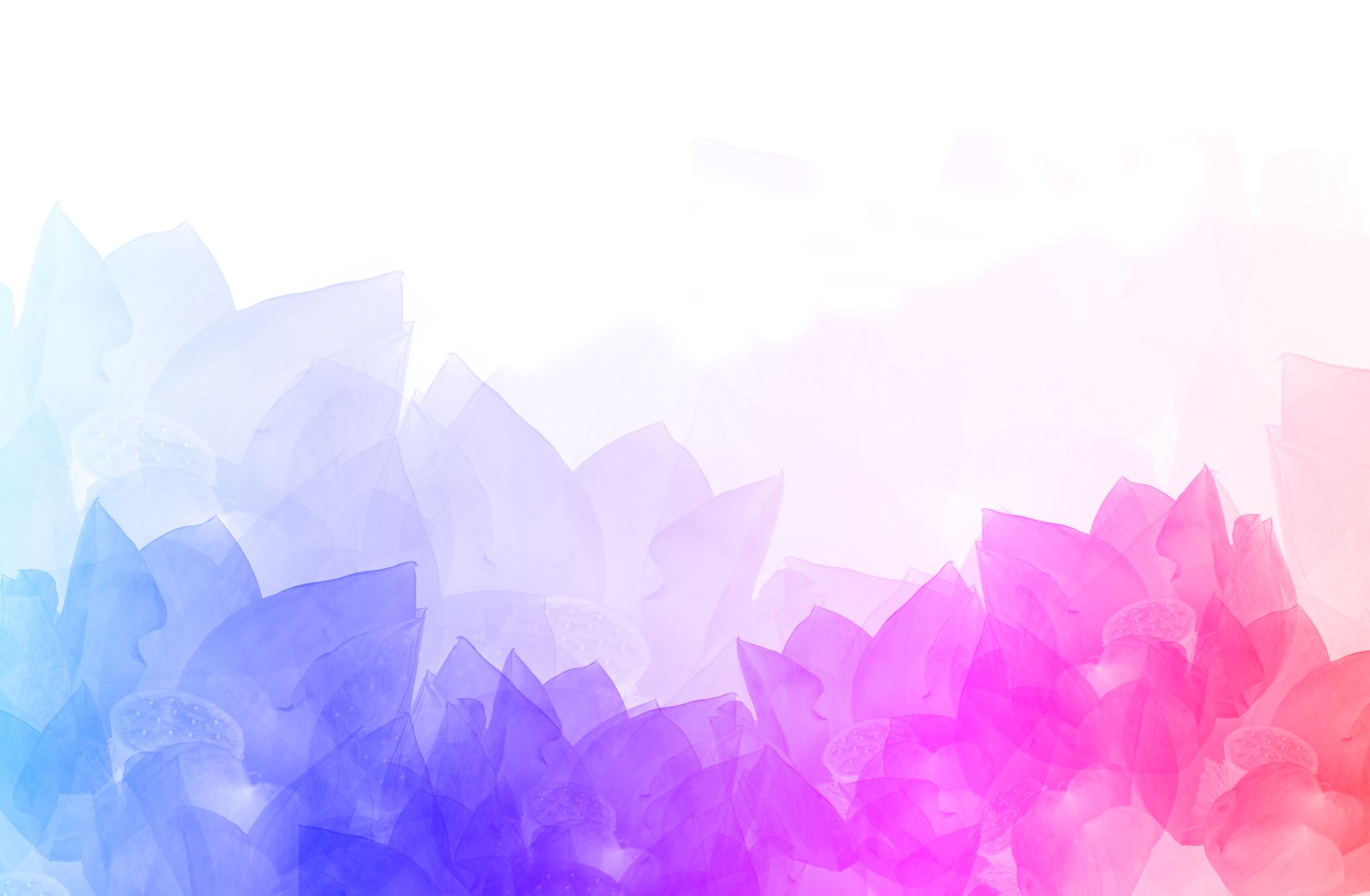 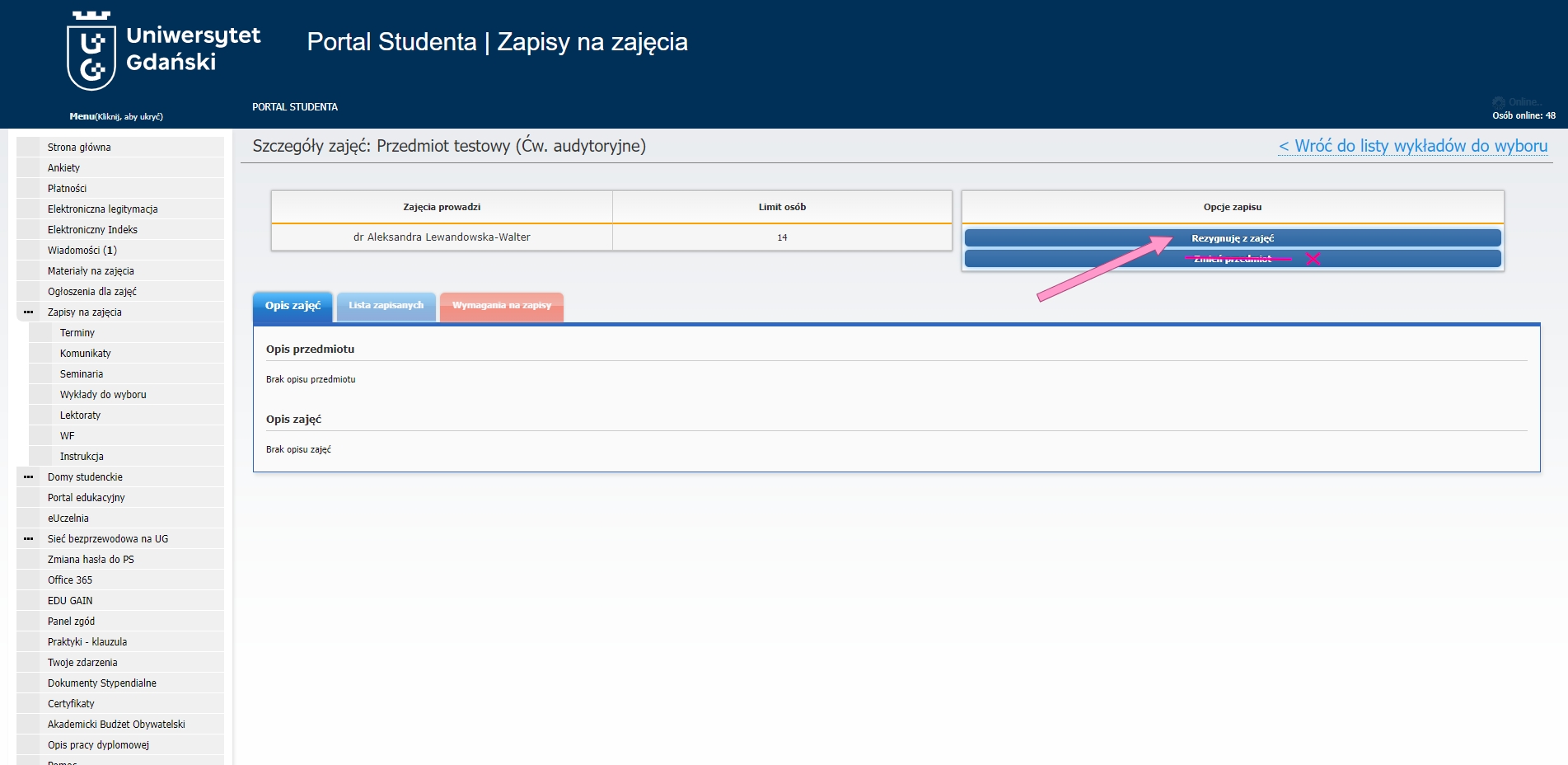 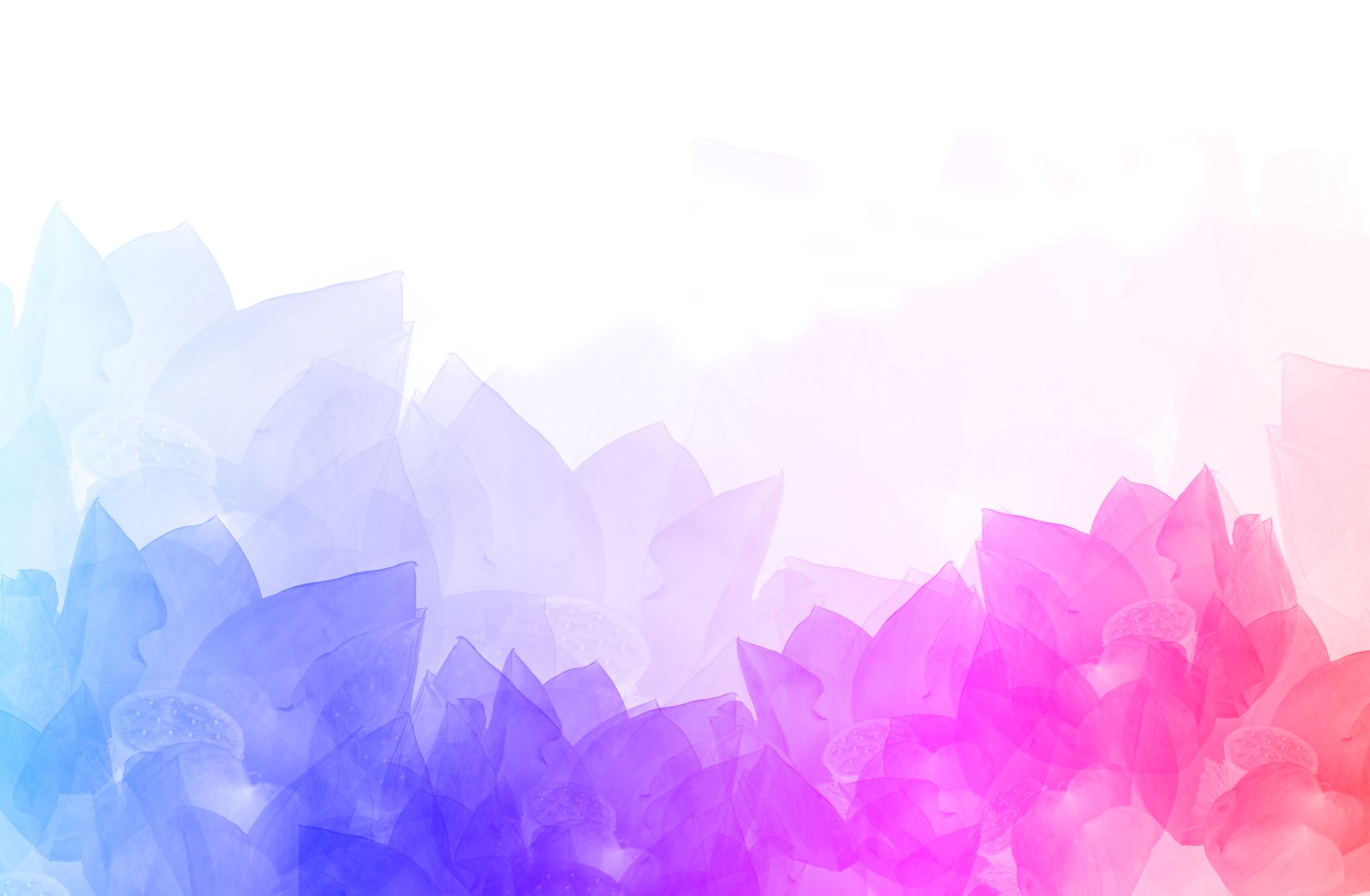 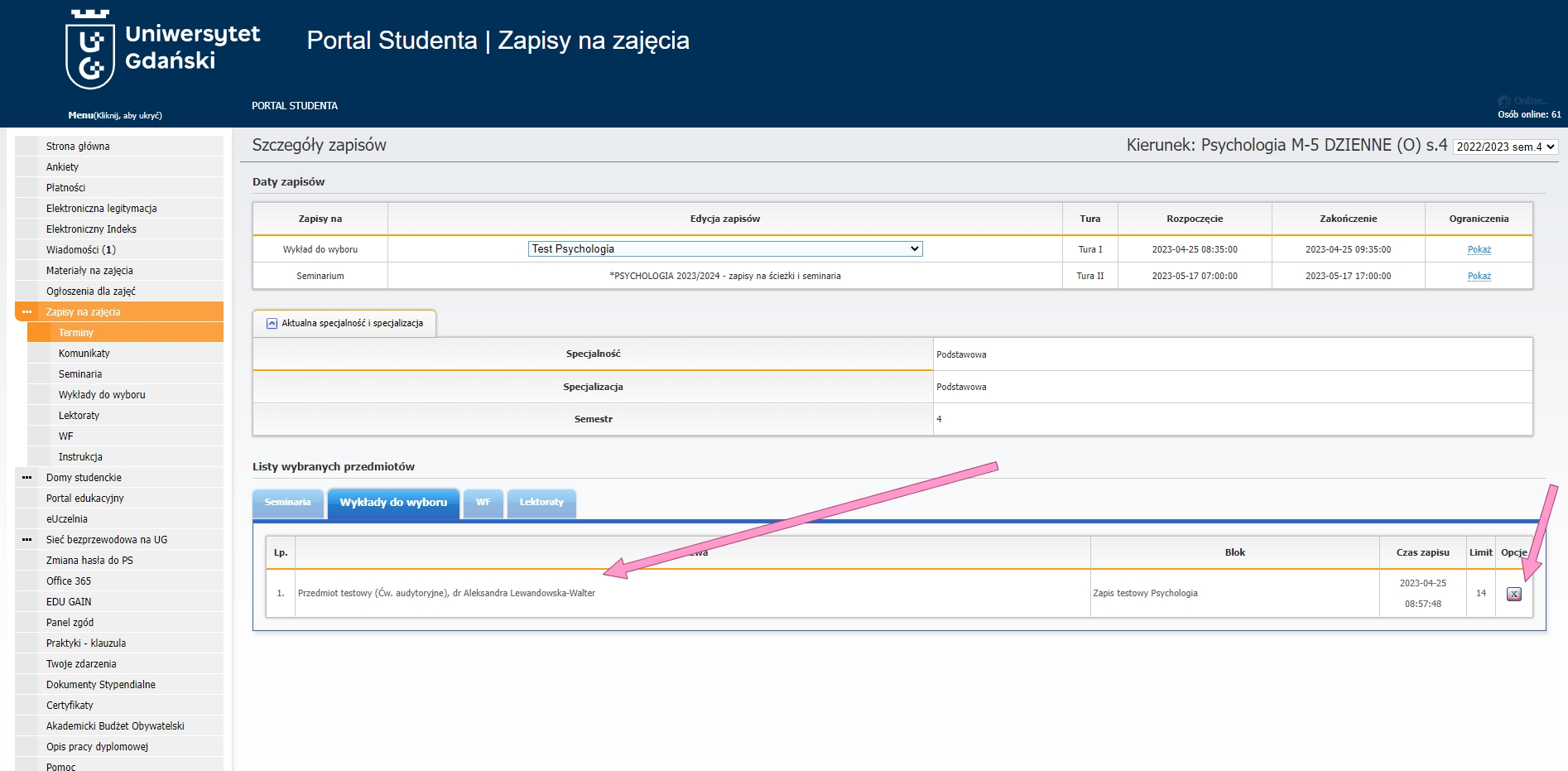 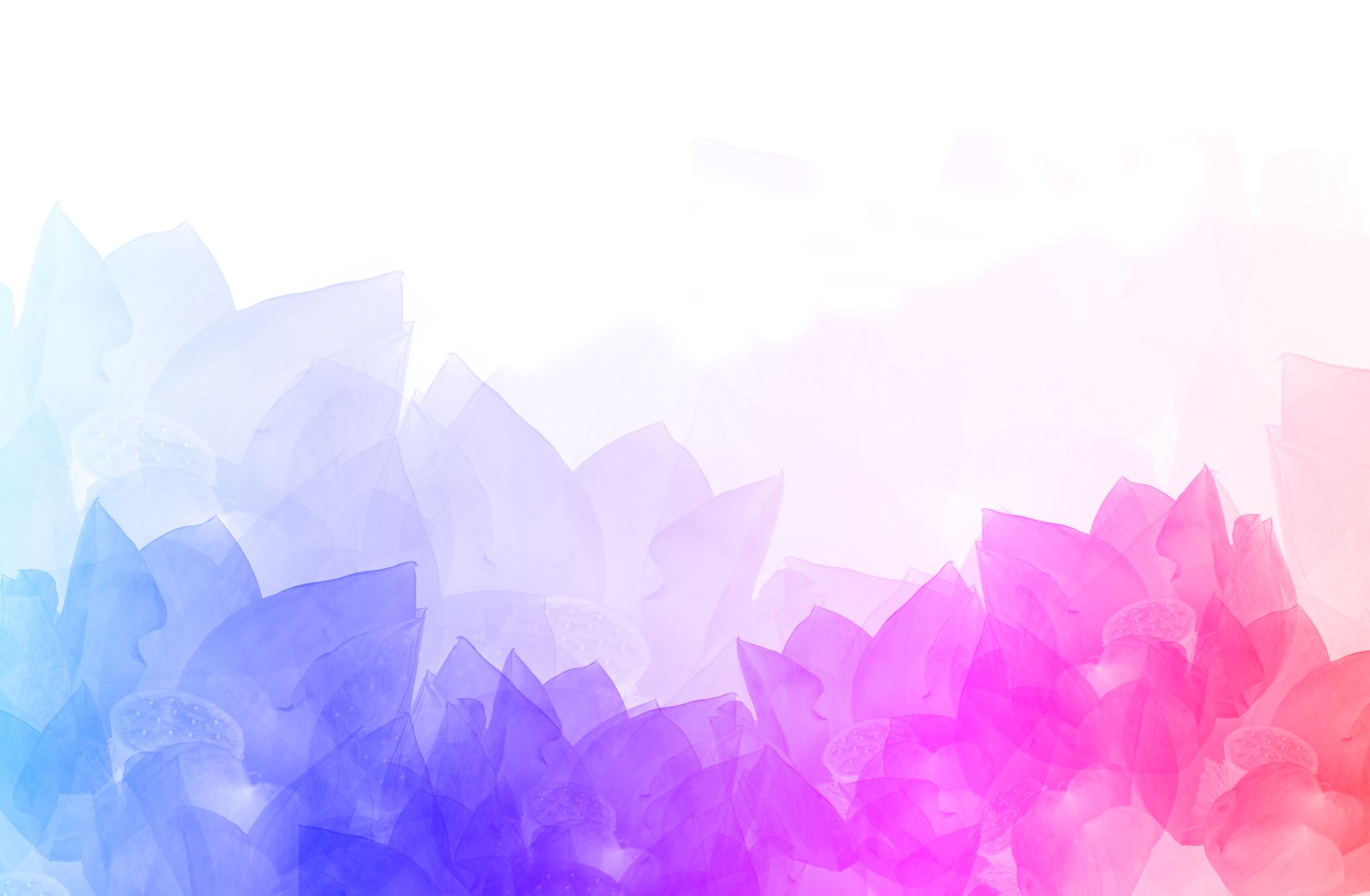 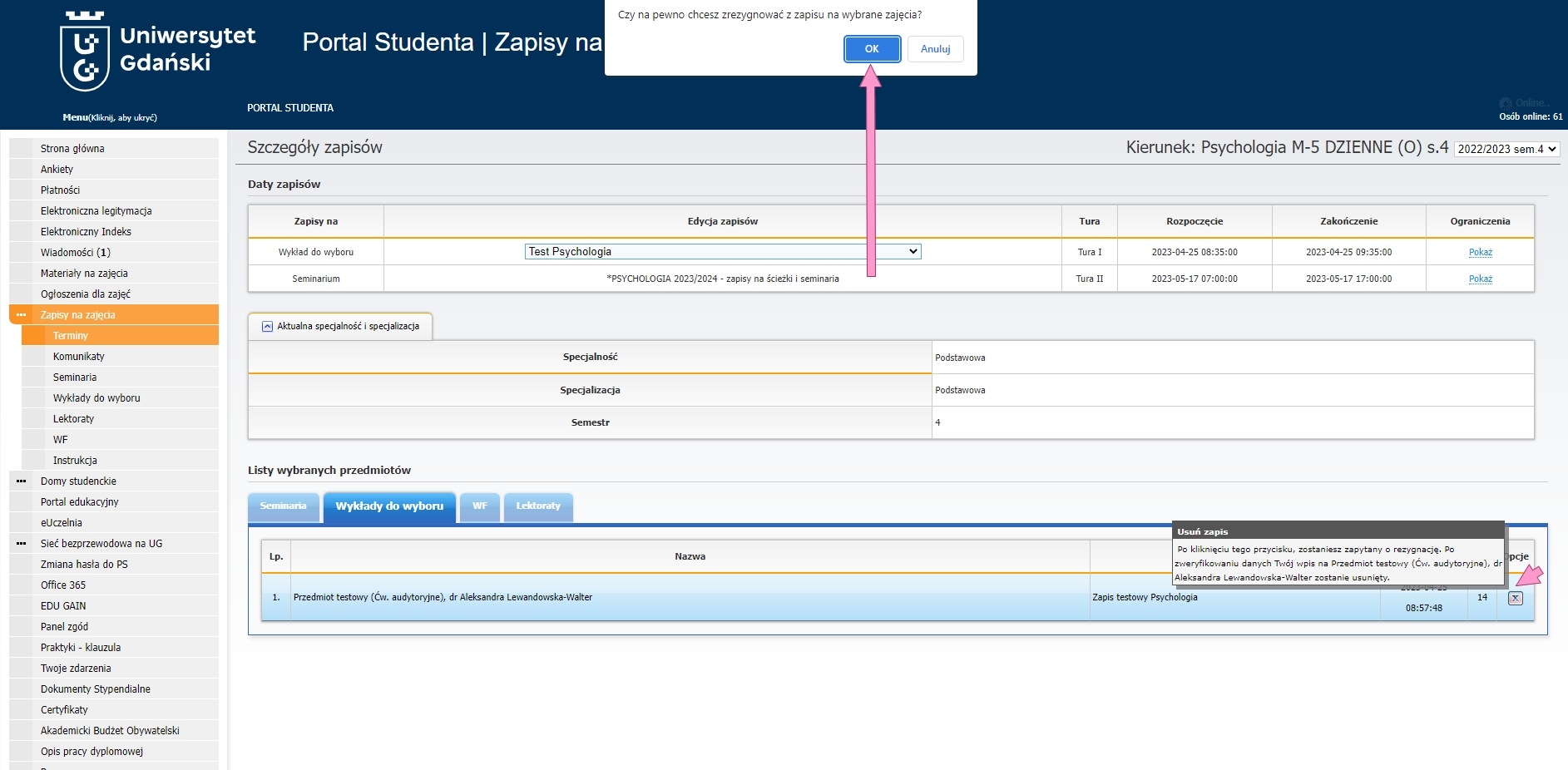 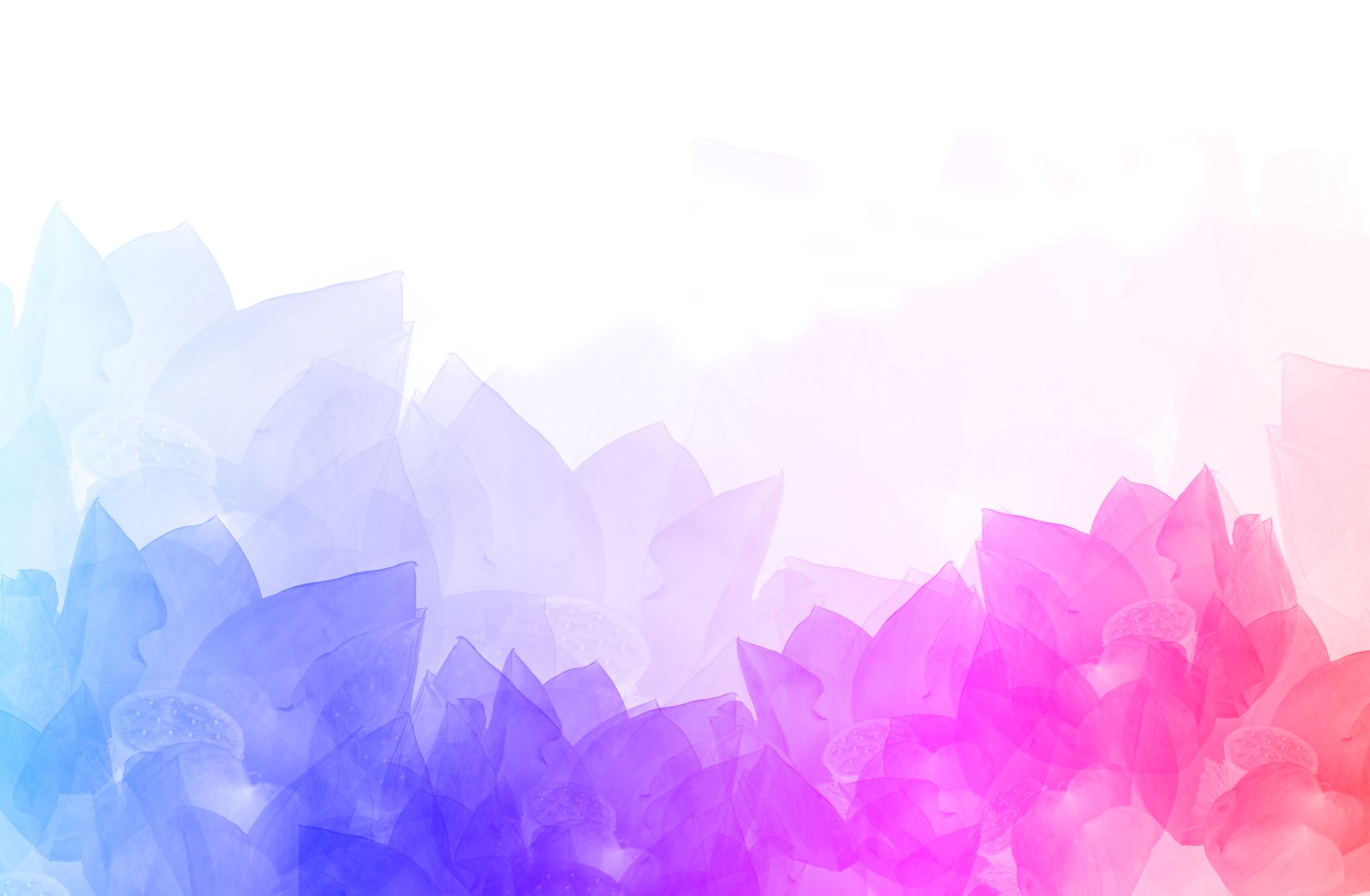 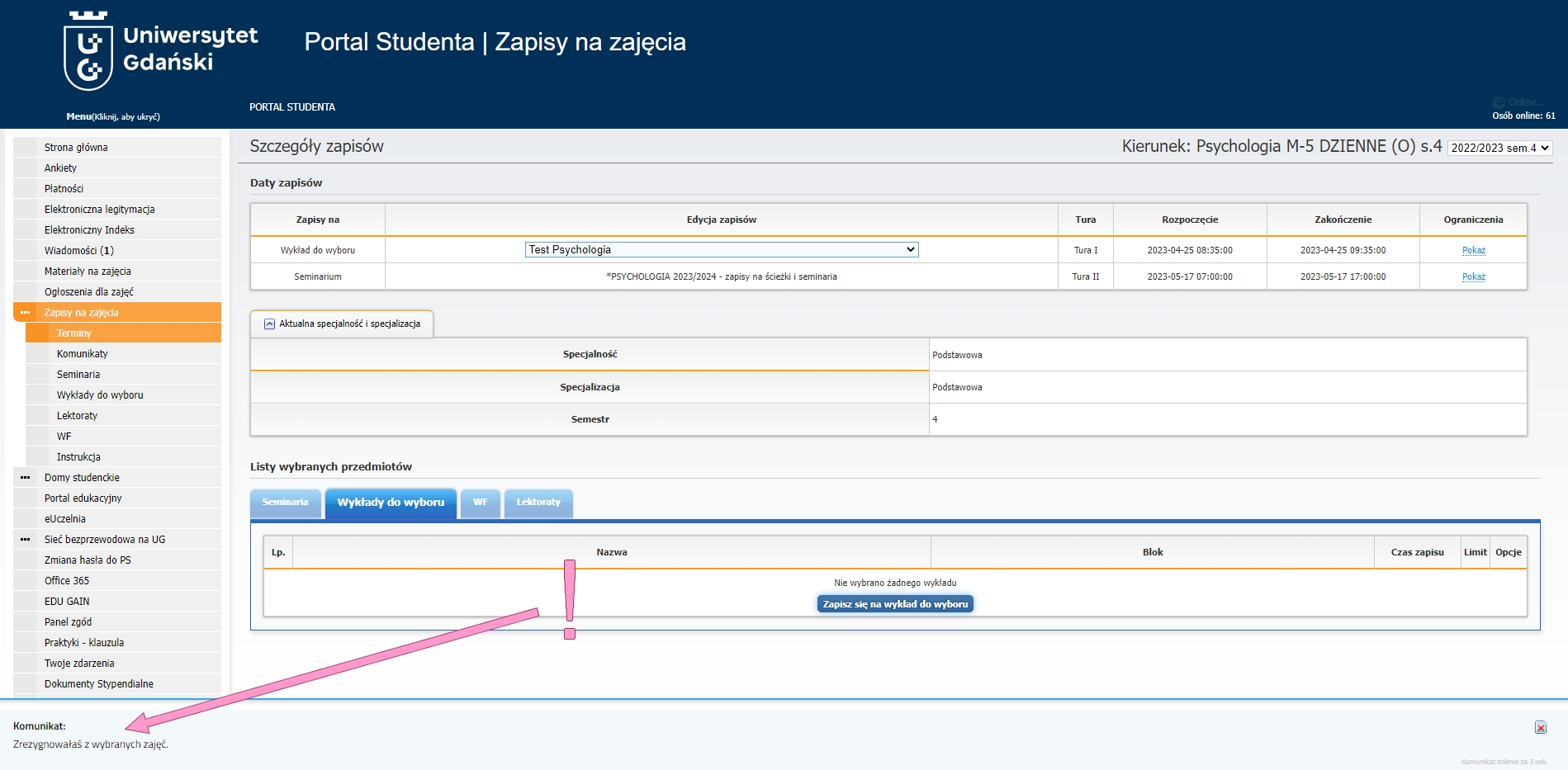 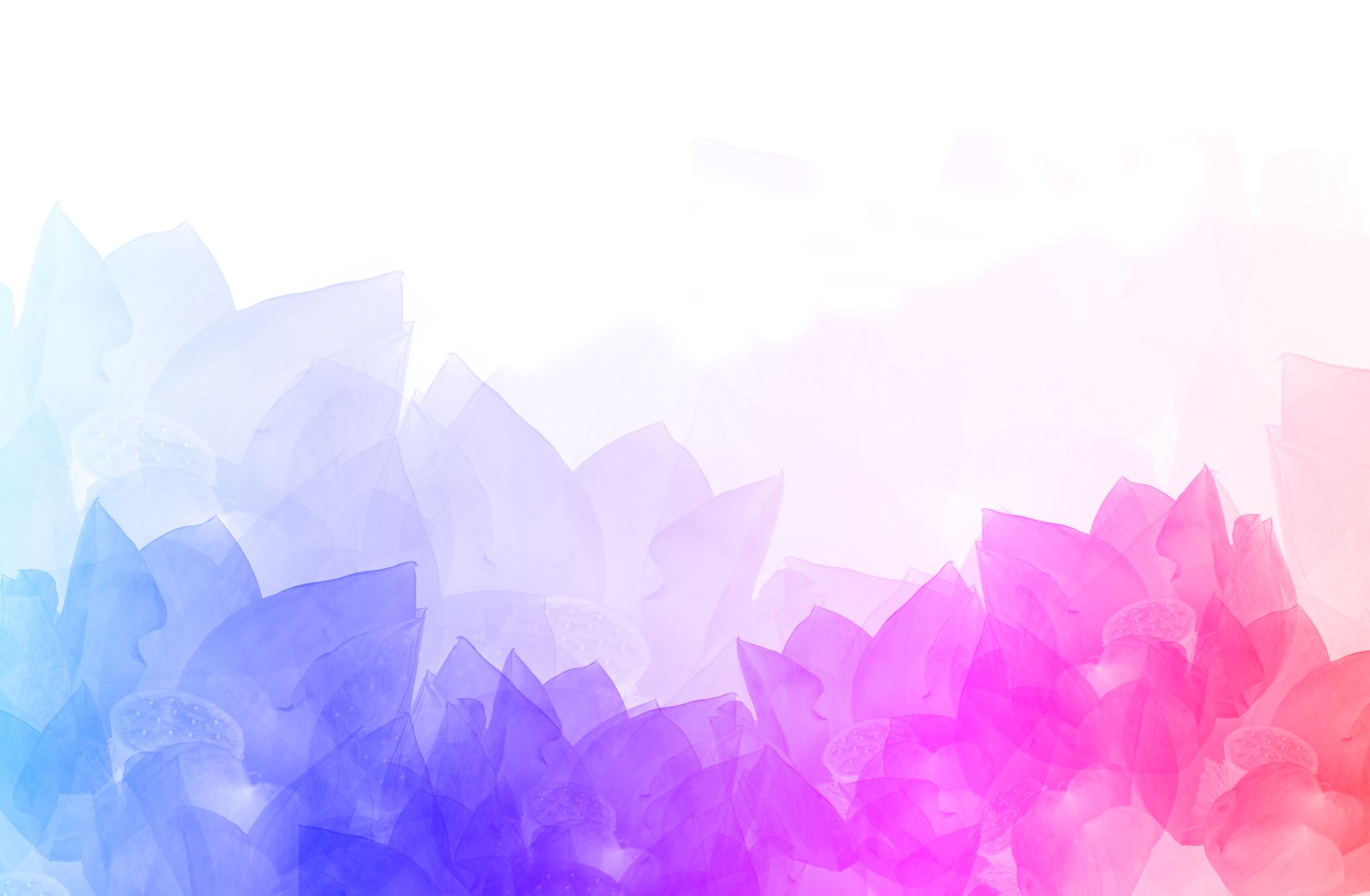 Powodzenia :)
Rok akademicki 2023/2024
Dziekanat WNS